Projeto
Fortalecendo Conselhos Municipais de Meio Ambiente por meio da elaboração dos Planos Municipais de Conservação e Recuperação da Mata Atlântica 
PMMA
Iniciativa:
Realização:
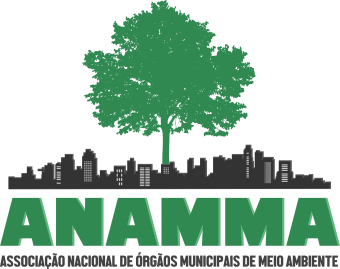 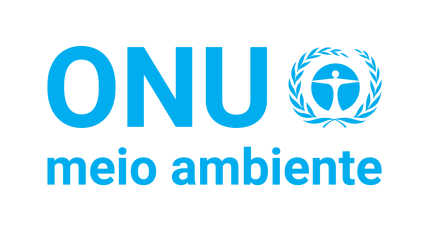 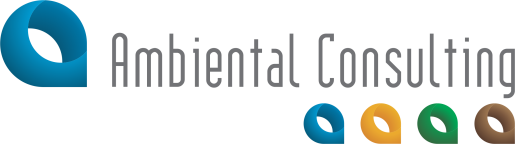 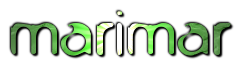 O Projeto 
O PMMA nos 17 Estados 
A Mata Atlântica
O PMMA métodos
A Consulta Pública de Percepção Ambiental
Os Parceiros
Iniciativa:
Realização:
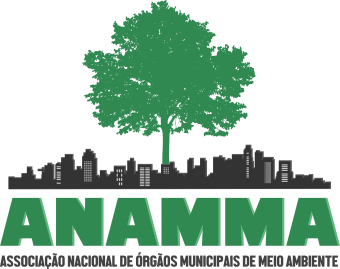 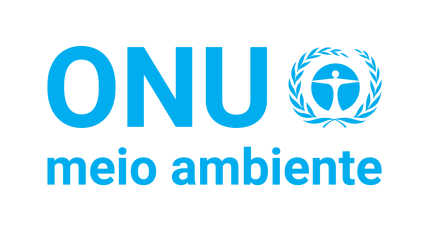 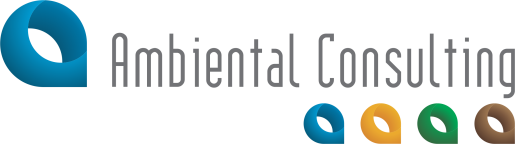 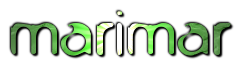 Objetivos do Projeto
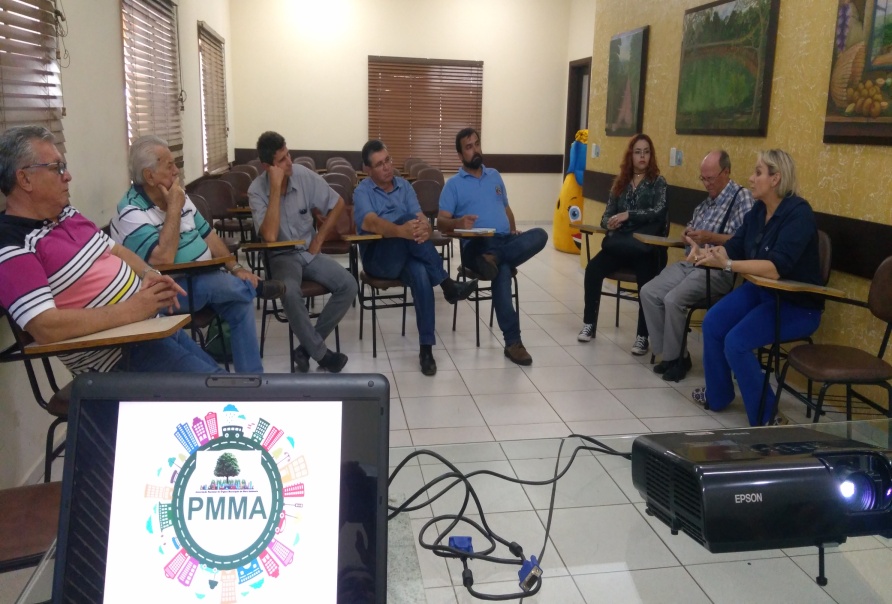 Sensibilizar atores públicos e sociais para realização do planejamento municipal participativo, por meio do instrumento PMMA.

Capacitar os gestores públicos    para elaboração do PMMA.

Oferecer ferramentas aos conselheiros ambientais municipais para o monitoramento da   implementação do PMMA.
SENSIBILIZAÇÃO
CONSCIENTIZAÇÃO
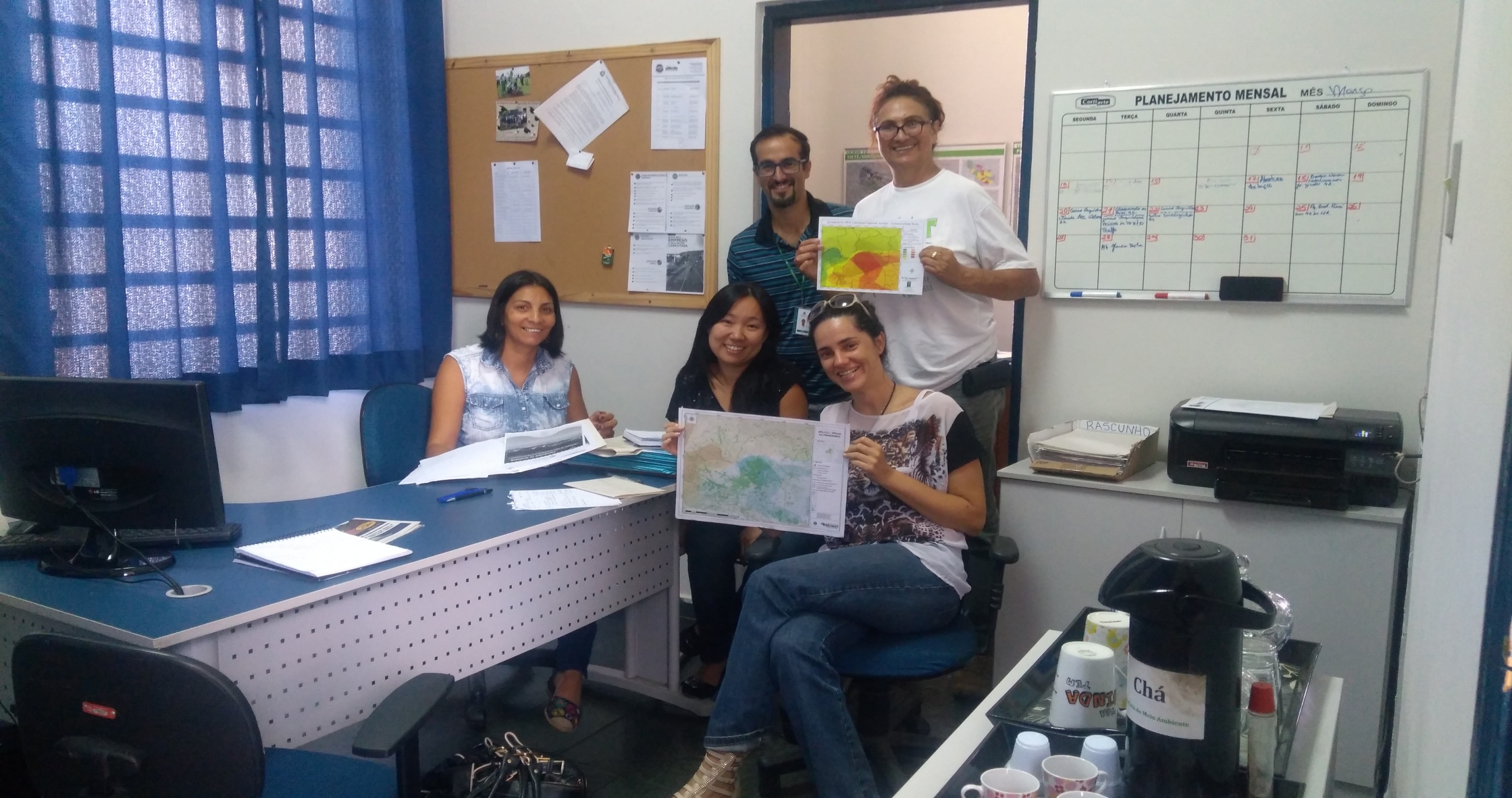 MOBILIZAÇÃO
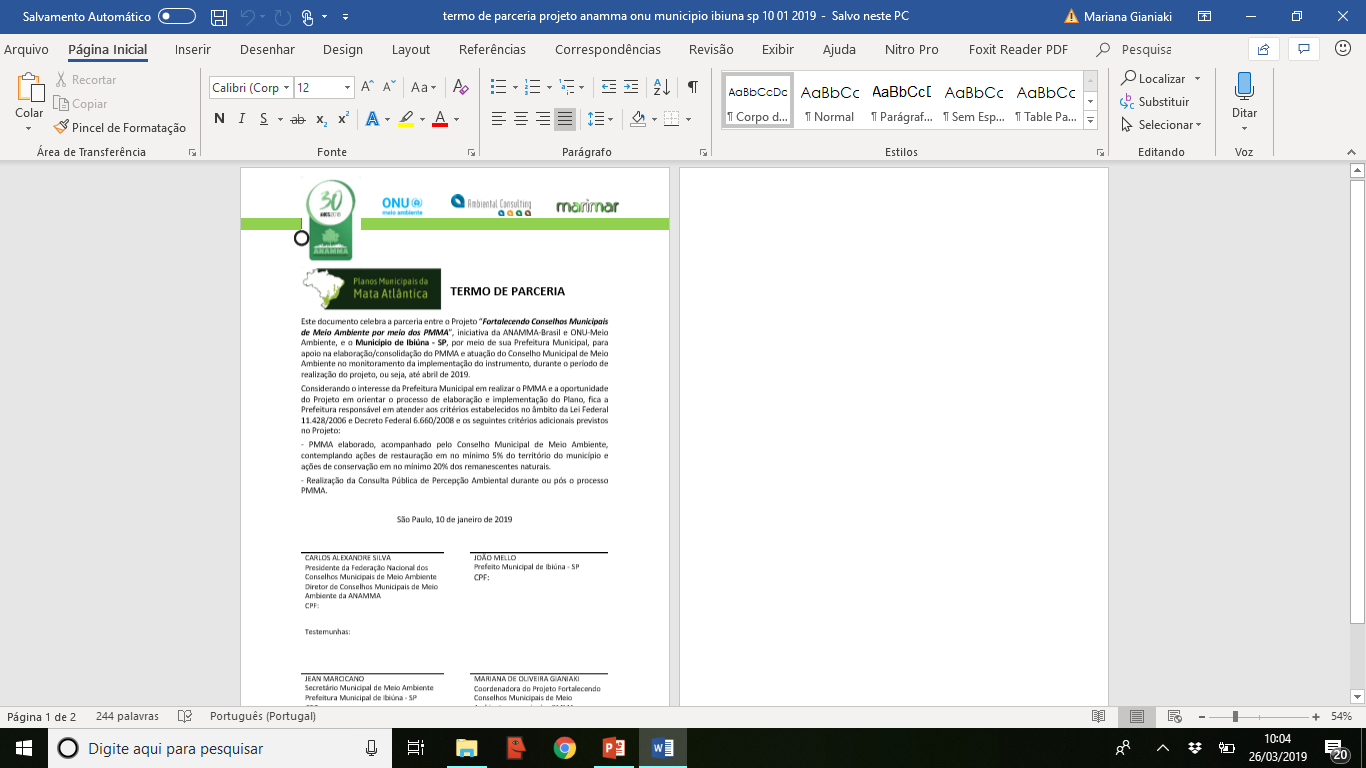 Produtos do Projeto
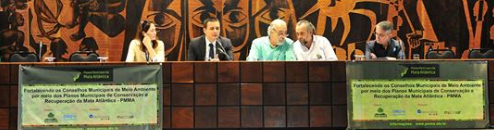 Reuniões nas Assembleias Legislativas para Lançamento da proposta e organização de ações conjuntas com órgãos estaduais e locais de meio ambiente nos 17 estados da Mata Atlântica
Curso PMMA online gratuito disponibilizado para todos os municípios da Mata Atlântica
15 municípios com PMMA elaborado, acompanhados pelos Conselhos Municipais de Meio Ambiente, contemplando ações de restauração em no mínimo 5% do território do município e ações de conservação em    no mínimo 20% dos remanescentes naturais
Realização da Consulta Pública de   Percepção Ambiental nos 17 estados
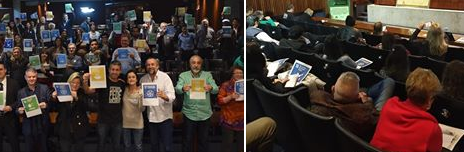 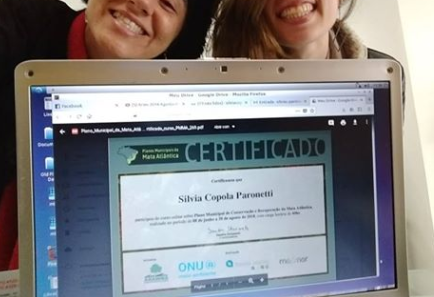 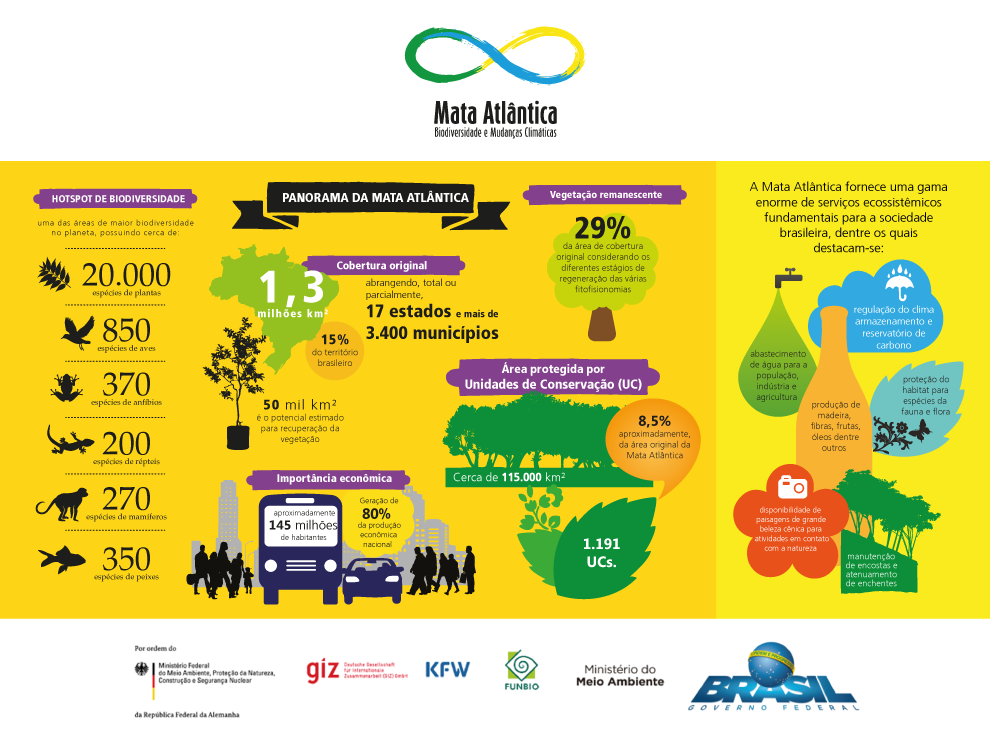 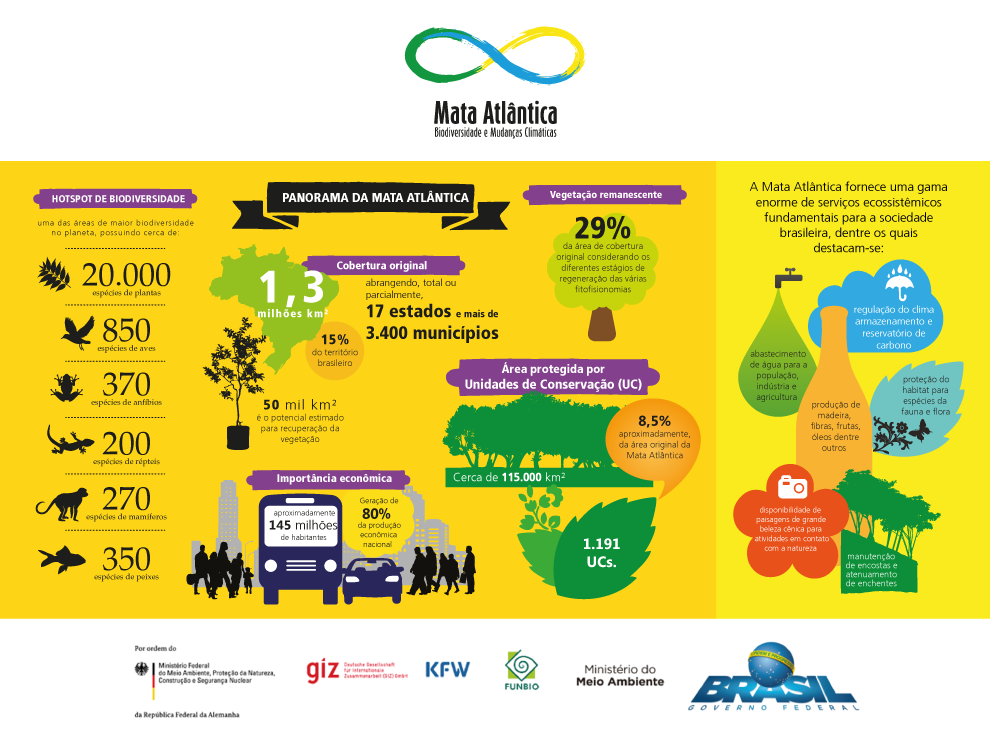 A MATA ATLÂNTICA
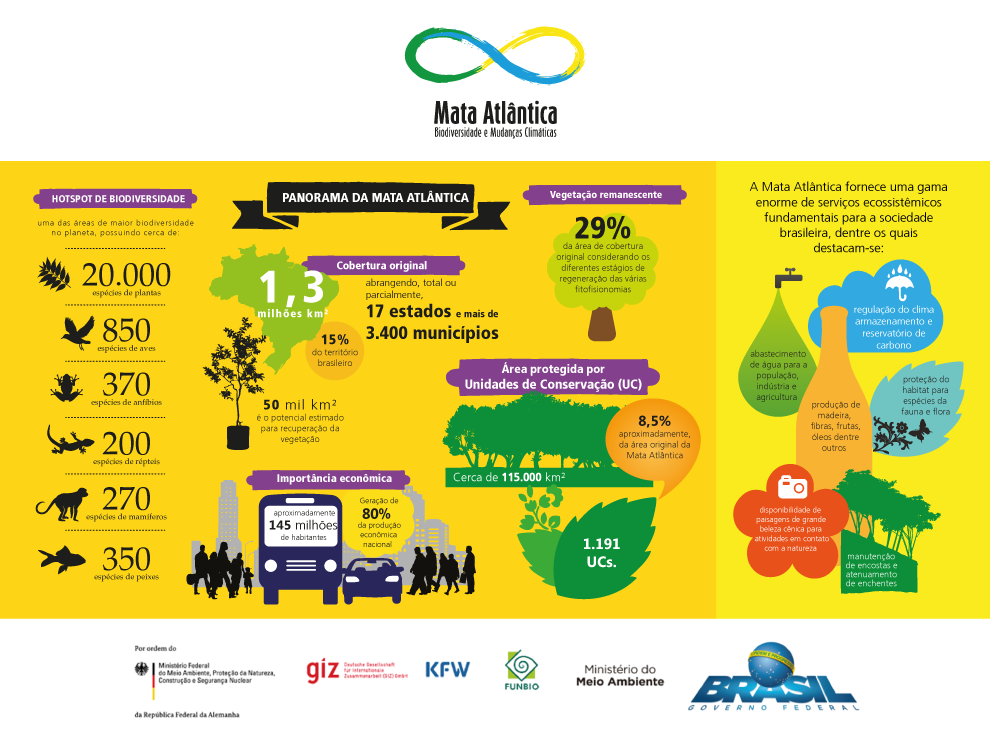 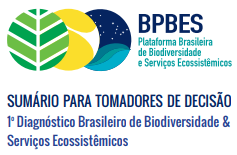 1º Relatório sobre Biodiversidade e Serviços Ecossistêmicos escrito pela Plataforma Brasileira de Biodiversidade e Serviços Ecossistêmicos (BPBES, da sigla em inglês). 
A BPBES congrega um grupo independente formado por cerca de 100 autores, entre professores universitários, pesquisadores, gestores ambientais e/ou tomadores de decisão, que têm se reunido regularmente desde novembro de 2015.
https://www.bpbes.net.br
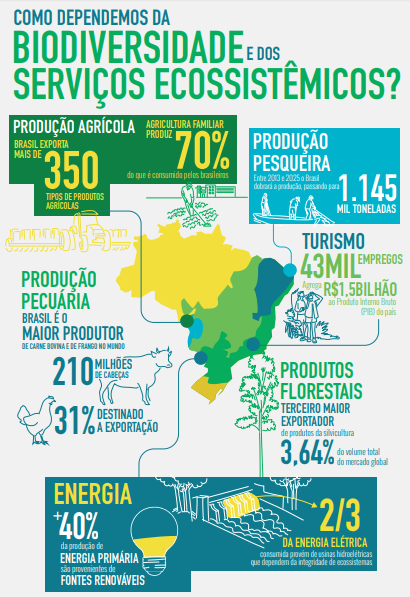 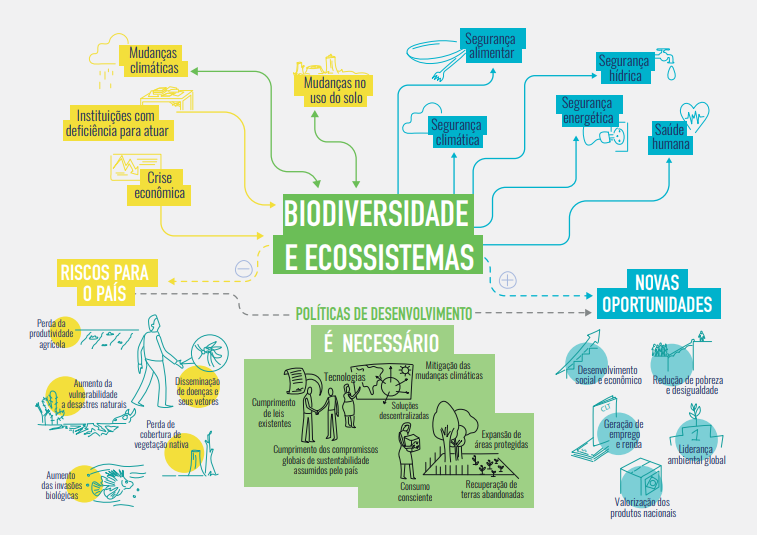 Plataforma Mapbiomas
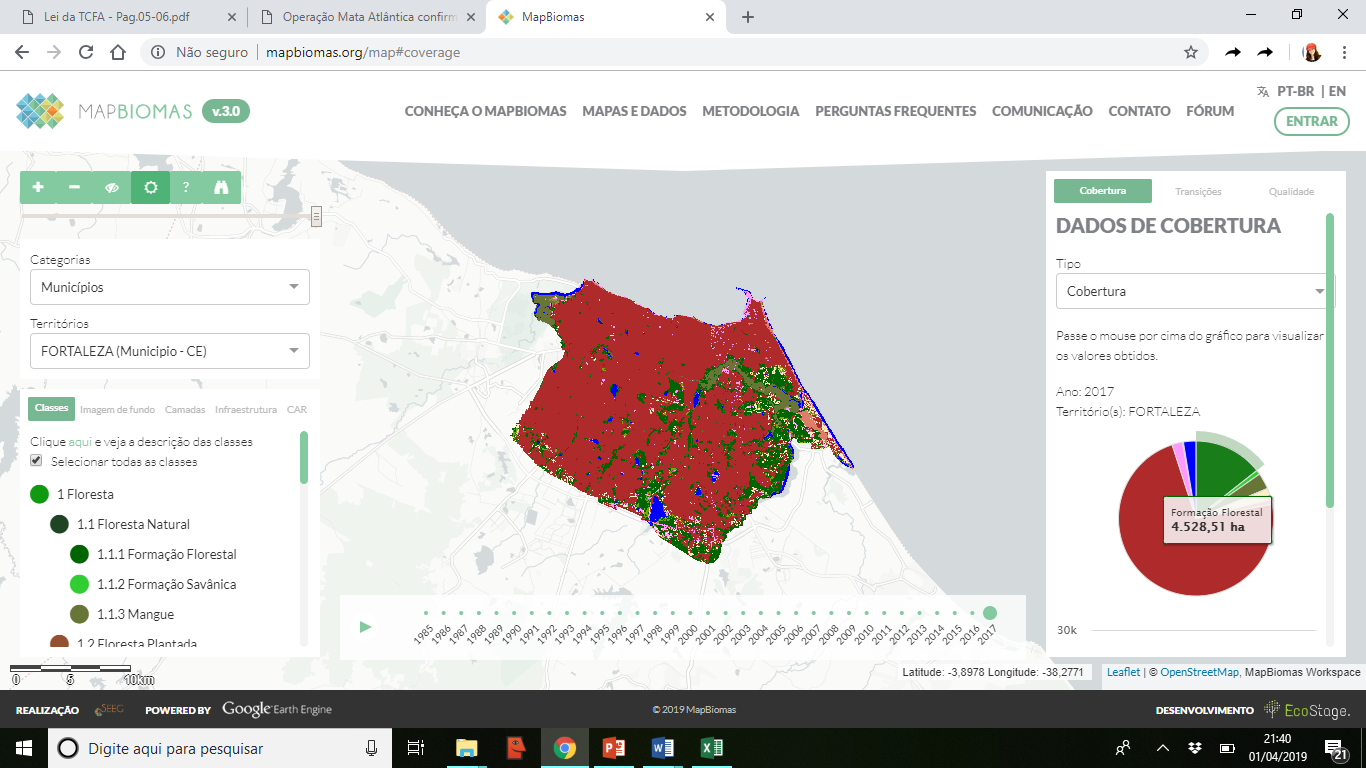 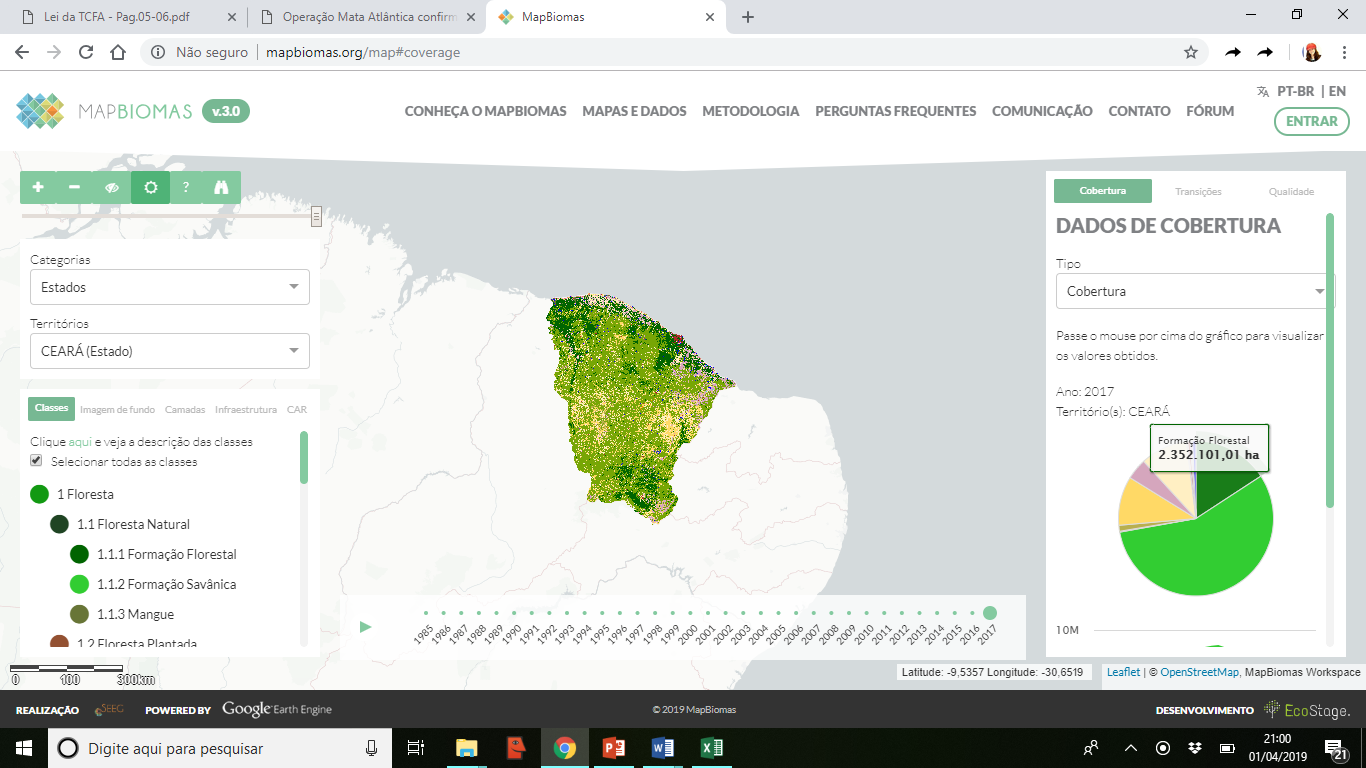 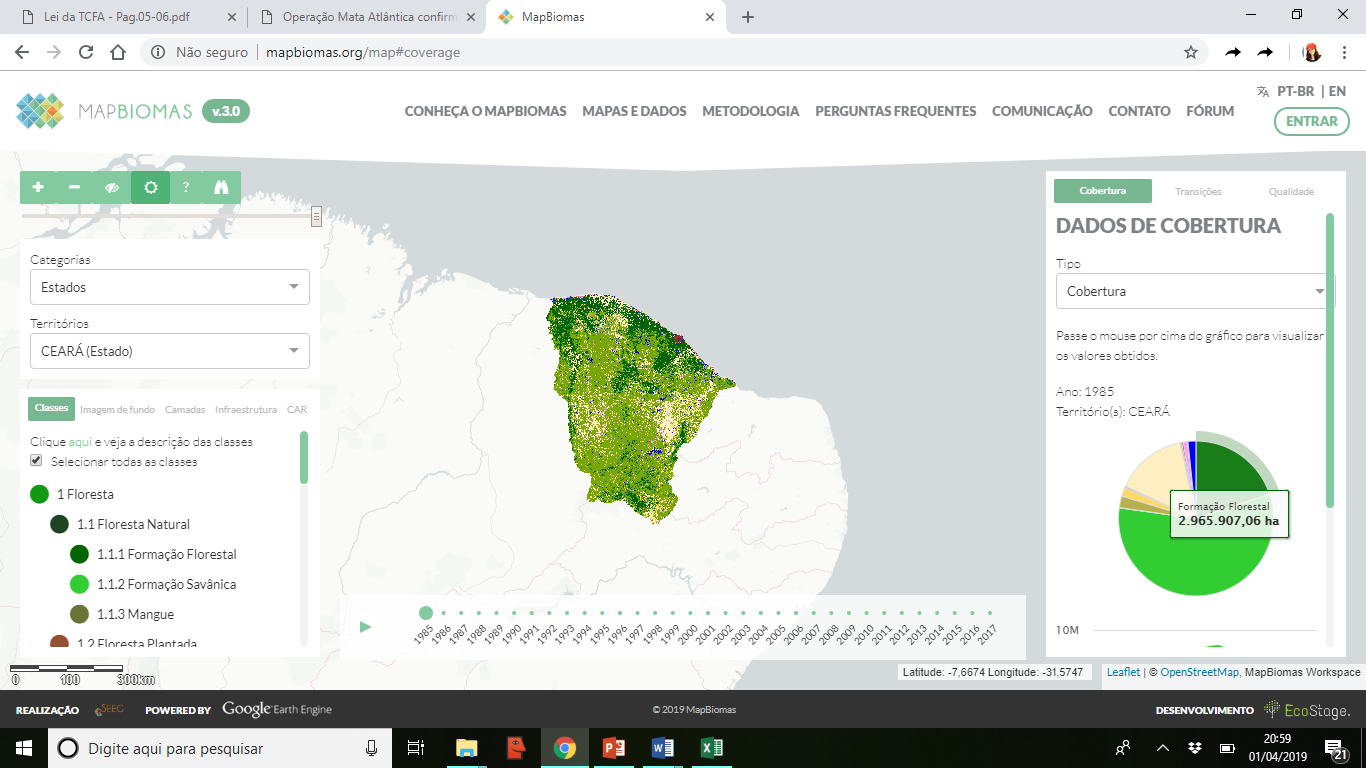 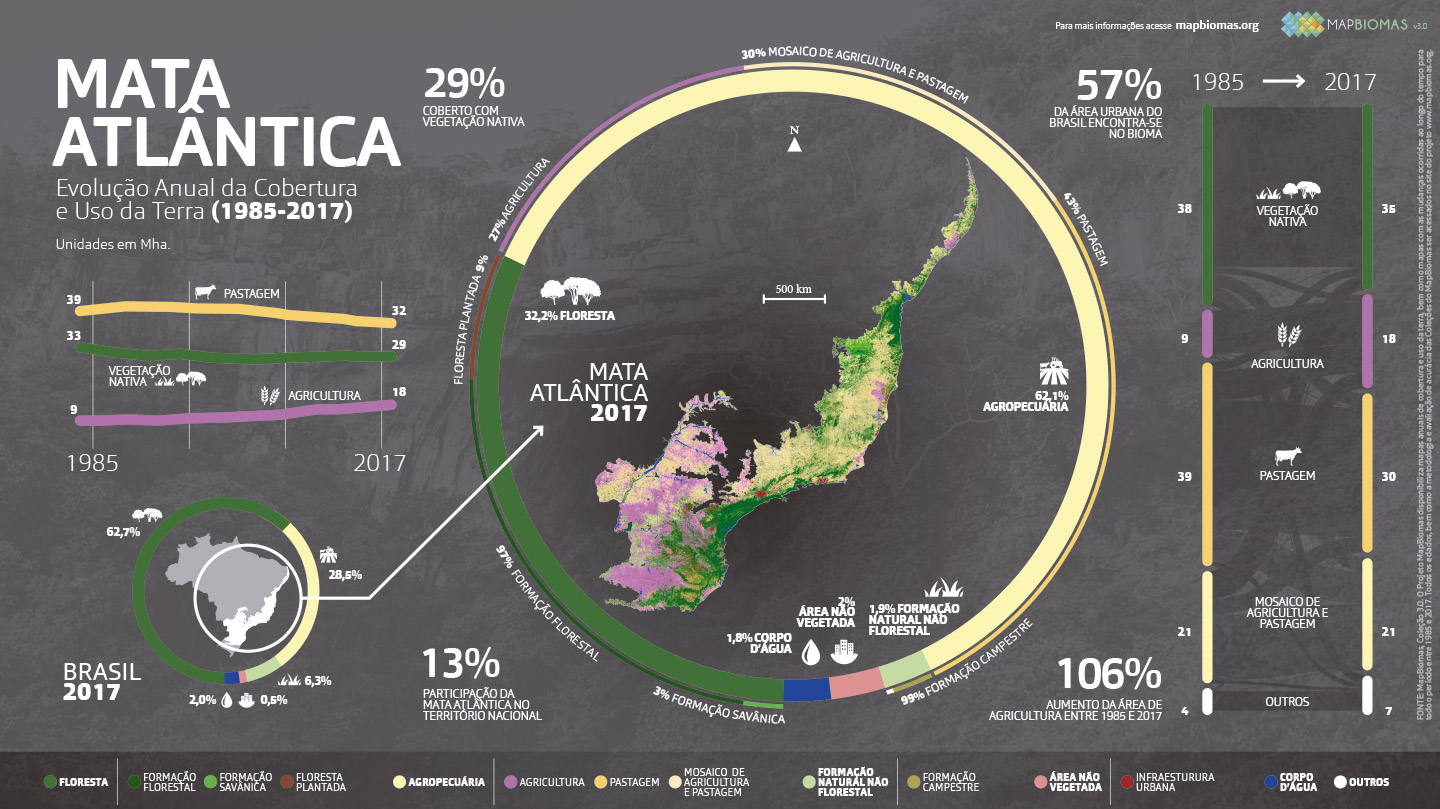 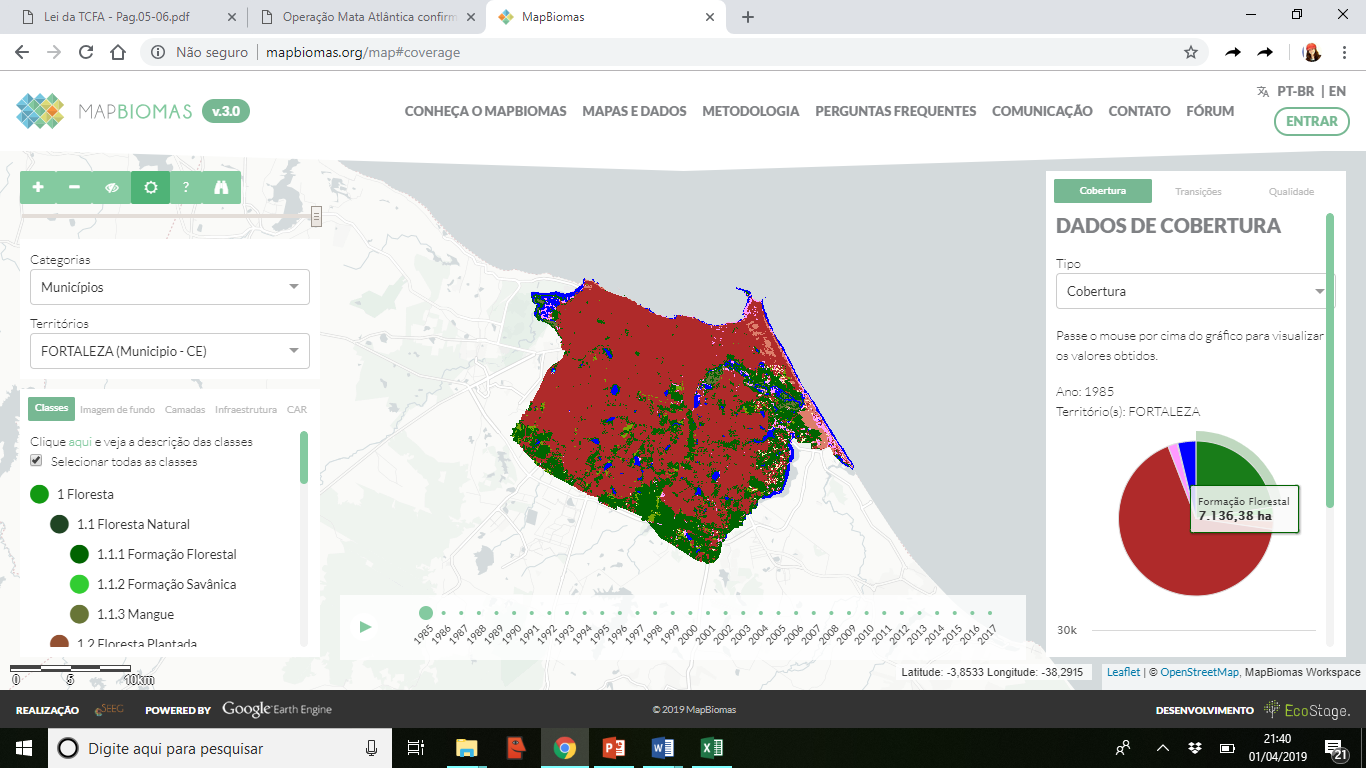 Linha do Tempo das ações pelos PMMA
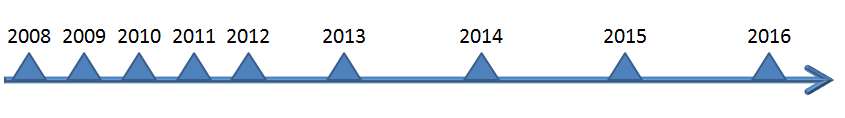 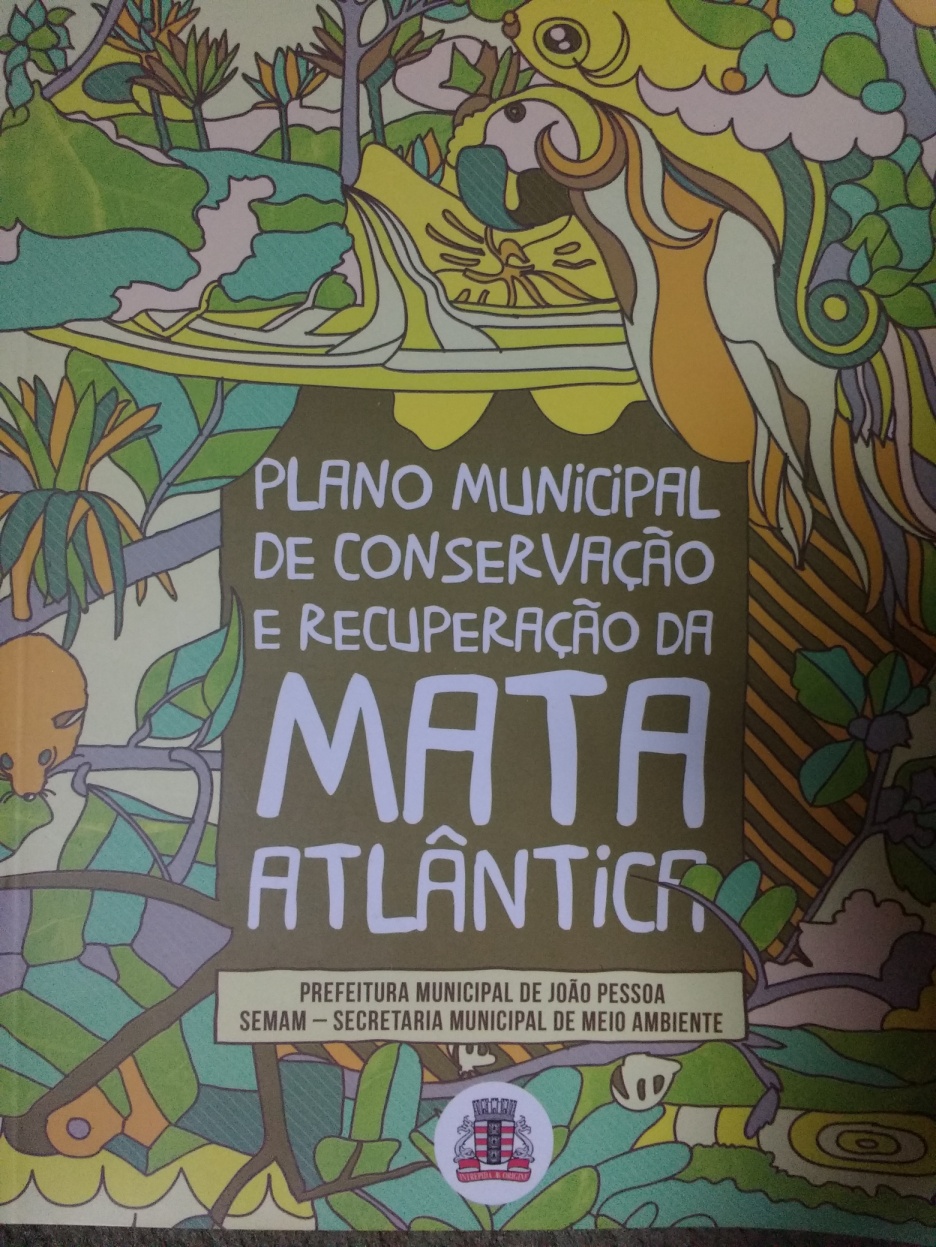 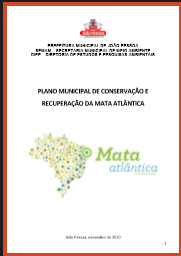 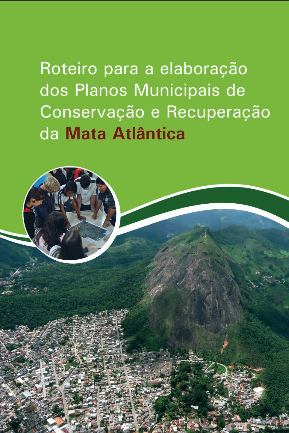 Parceria  SOSMA, MMA e Ambiental Consulting estrutura o Programa de PMMA na SOSMA e realiza novas turmas do curso on line de capacitação e mobilização pelos PMMA
Ações com Estados para definição de agenda para apoio aos PMMA nos municípios, realização da Consulta Pública – Caracterização Ambiental por Percepção e revisão do Roteiro com MMA
SOSMA realiza ações em âmbito federal, estadual e municipal, pela elaboração dos PMMA nos 17 estados brasileiros que compõem o Bioma
Parceria  SOSMA e Ambiental Consulting  e MMA realiza reuniões técnicas em 17 municípios paulistas para apoio aos processos de PMMA e cursos de capacitação presenciais e à distância
Edital do MMA seleciona entidades para realizar Capacitação de Municípios para elaboração dos 
PMMA e publica as experiências realizadas e Roteiro Metodológico

GAMBÁ - BA
MIRASSERRA - RS/PR/MS
AMBIENTAL CONSULTING – SP/RJ/MG/ES
ISA – SP Município de Eldorado
OBSERVATÓRIO DO PMMA
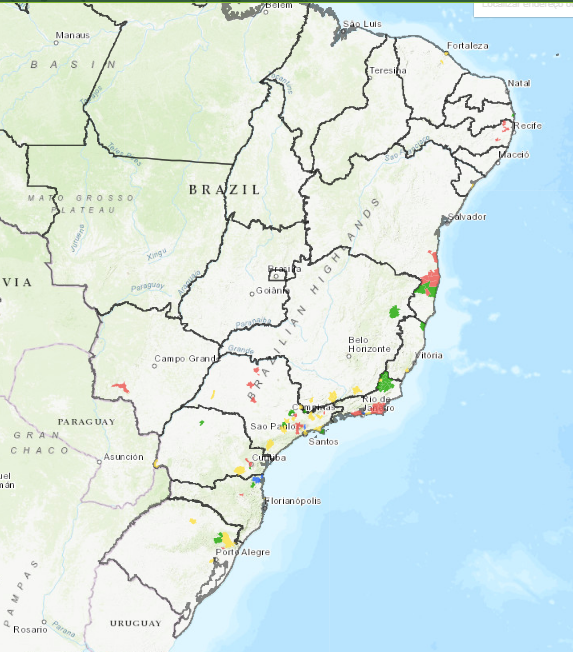 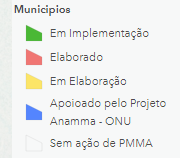 28
100
40
15
OBSERVATÓRIO PMMA
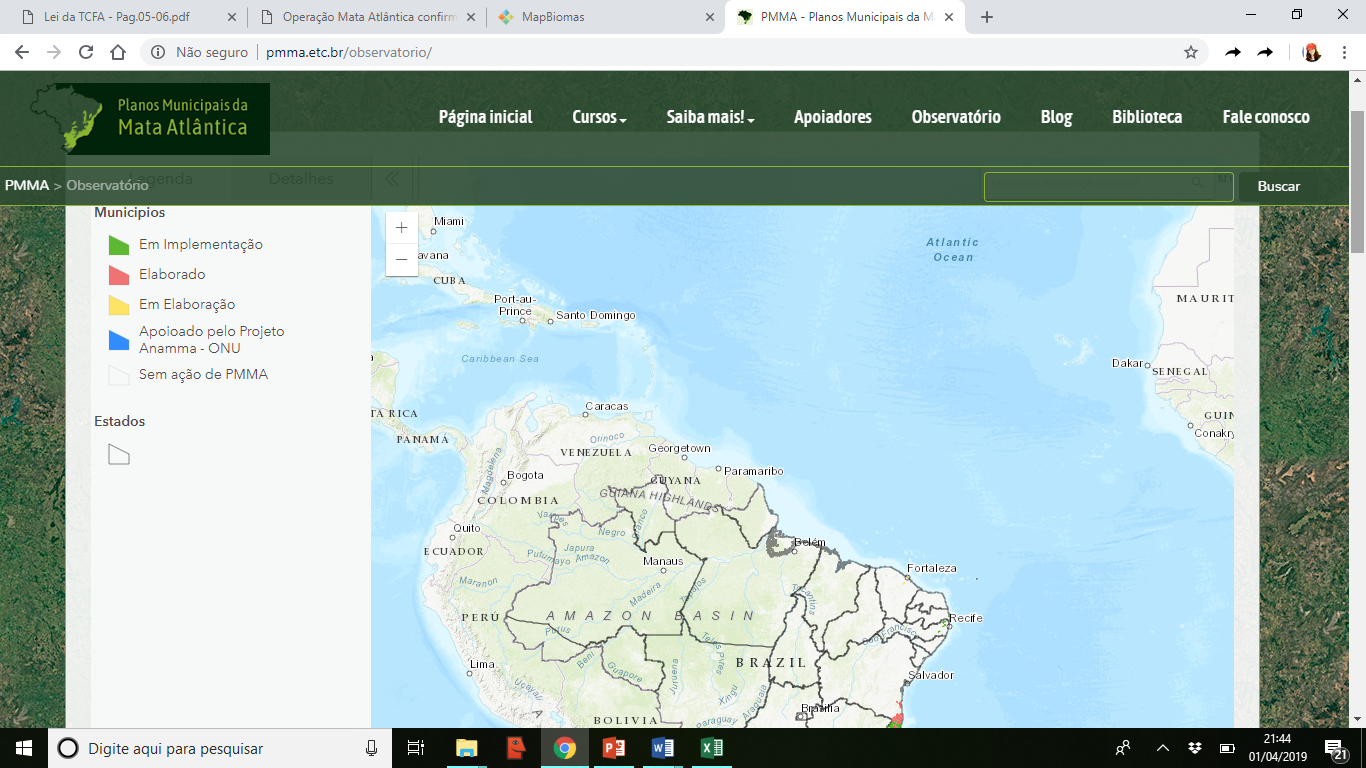 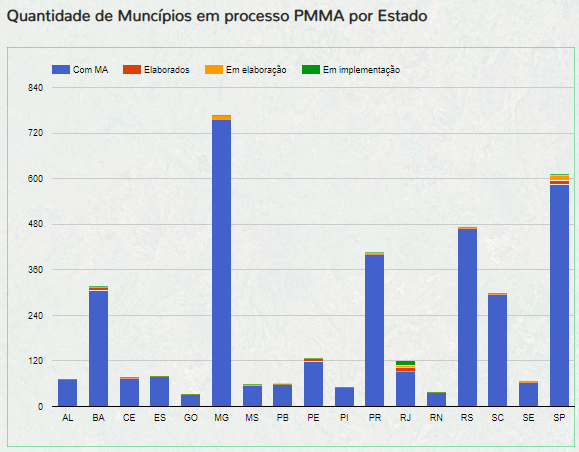 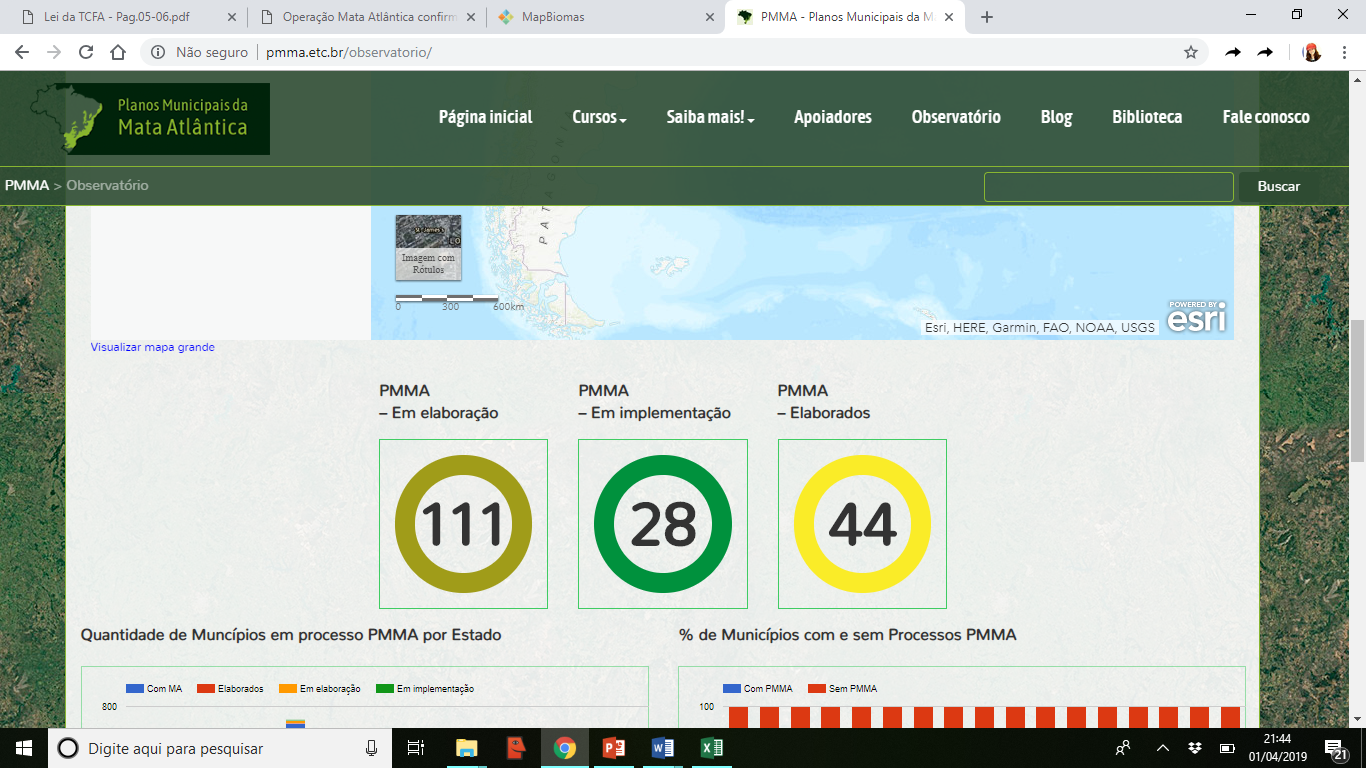 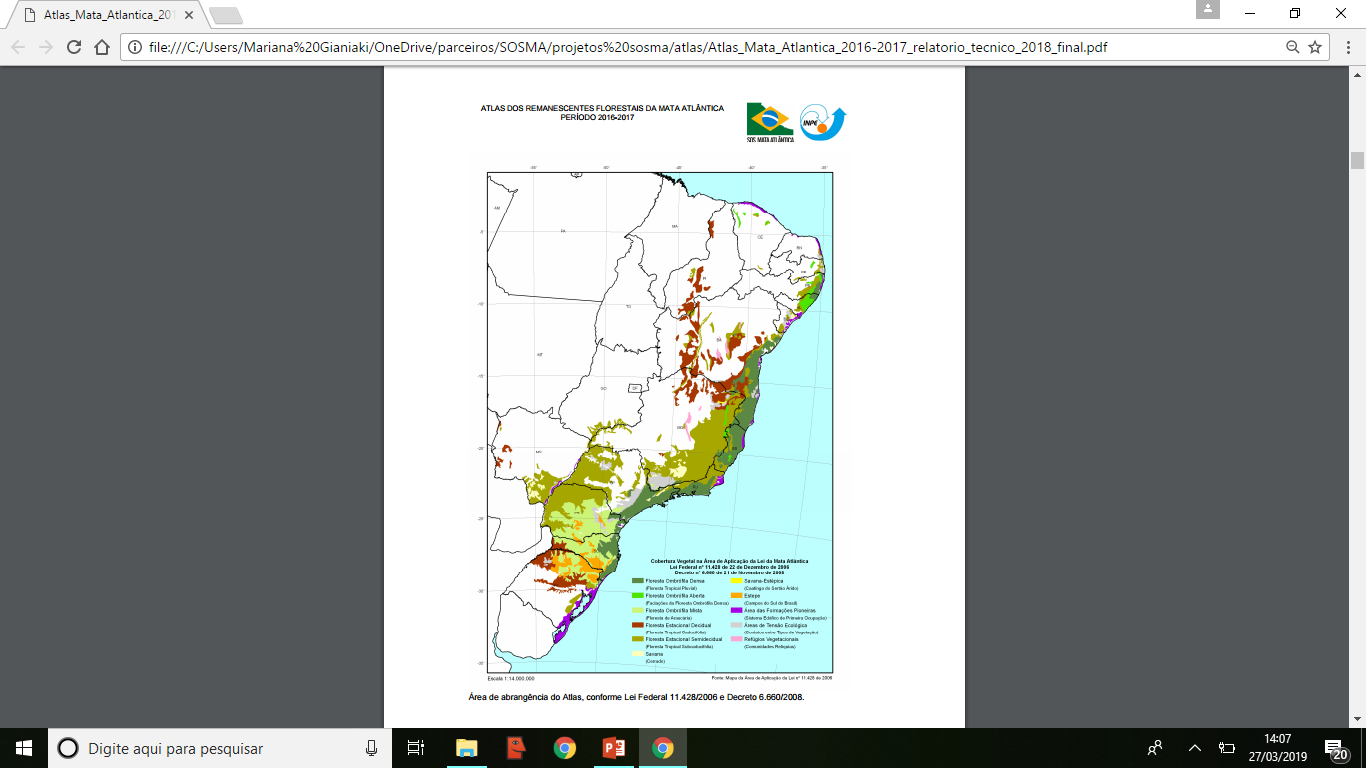 CEARÁ 

-    6% do território na Mata Atlântica
62 municípios na Mata Atlântica de 184...
CDB para todos os Biomas
Exemplos de PMMAs
João Pessoa: cercamento de áreas verdes, plantio em áreas de APP e redirecionamento de projetos de governo de áreas verdes para áreas degradadas públicas mapeadas no PMMA. Criação de um Sistema Municipal de Áreas Protegidas (SMAP), transformado em lei em 2011. 
Maringá: Lei de Uso e Ocupação do Solo; IPTU Verde
Caxias do Sul: mapeamento das áreas prioritárias no perímetro urbano. Inventário de arborização urbana; Compensações ambientais direcionada ao PMMA; CAR. PMMA associado às compensações.
Sorocaba:  PMMA e Cerrado ; lei de sistema de áreas protegidas; plantio em APPs públicas. Novas APAs e RPPNs. Cadastramento de nascentes – projeto Fehidro.
MUNICÍPIO DE BAURU – SP, ALÉM DA MATA ATLÂNTICA
“Será dada prioridade às áreas destacadas como prioritárias à conservação do bioma cerrado no Plano Municipal de Conservação e Recuperação do Cerrado e Mata Atlântica. A propriedade precisa ser situada dentro dos limites de Bauru e deve estar desocupada, livres de qualquer ônus, contaminação do solo, depósitos remanescentes, resíduos industriais, químicos ou perigosos.”
https://m.jcnet.com.br/Geral/2018/11/dae-abre-chamamento-publico-para-adquirir-120-hectares-de-areas.html?fbclid=IwAR3R8isPkIkDAW8K4N7843_5Gkr7IxSus9M84oYZYRaZNltrDEpu977CVX4
PMMA de Caxias do Sul
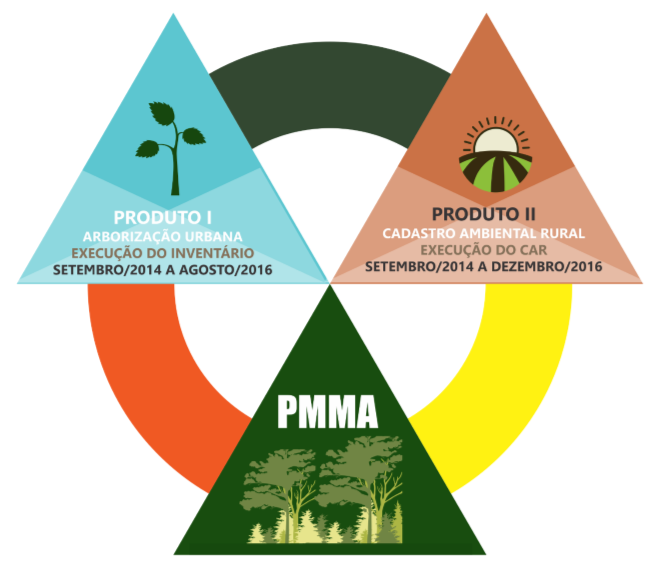 https://www.youtube.com/watch?v=vuwoABNC2VY

Filme CUMPRA-SE!
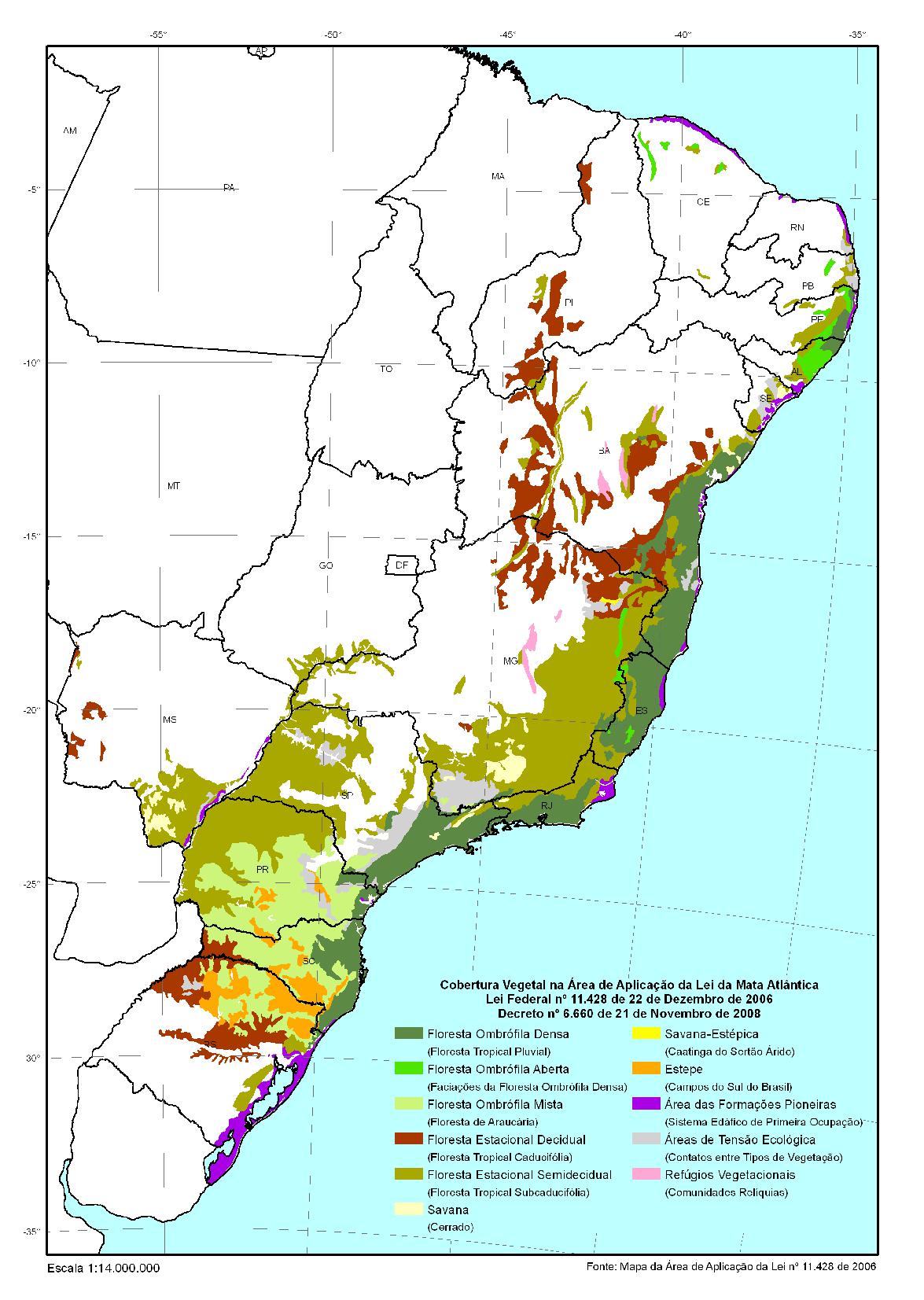 Área de abrangência da Mata Atlântica, segundo a Lei 11.428/2006 e Decreto 6.660/2008.
DECRETO 6.660/2008 – 
CAPITULO XIV -  DO PLANO MUNICIPAL DE CONSERVAÇÃO E RECUPERAÇÃO DA MATA ATLÂNTICA - PMMA
Art. 43. O plano municipal de conservação e recuperação da Mata Atlântica, de que trata o art. 38 da Lei n. 11.428, de 2006, deverá conter, no mínimo, os seguintes itens: 
I - diagnóstico da vegetação nativa contendo mapeamento dos remanescentes em escala de 1:50.000 ou maior; 
II - indicação dos principais vetores de desmatamento ou destruição da vegetação nativa; 
III - indicação de áreas prioritárias para conservação e recuperação da vegetação nativa; e 
IV - indicações de ações preventivas aos desmatamentos ou destruição da vegetação nativa e de conservação e utilização sustentável da Mata Atlântica no Município. 
Parágrafo único. O plano municipal de que trata o caput poderá ser elaborado em parceria com instituições de pesquisa ou organizações da sociedade civil, devendo ser aprovado pelo Conselho Municipal de Meio Ambiente.
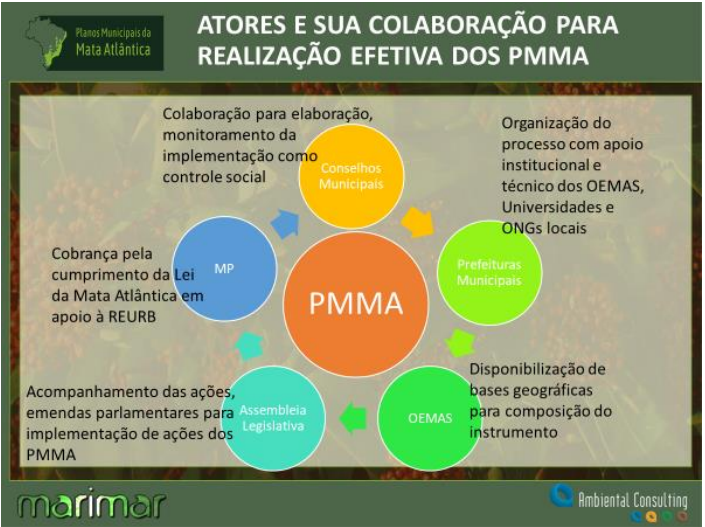 Planos Municipais da Mata Atlântica
PLANO MUNICIPAL DA MATA ATLÂNTICA
Propõe apresentar ações  estratégicas que implementam outros instrumentos de gestão territorial previstos em normas e regulamentos federais e estaduais, em nível local, com a participação da sociedade!!

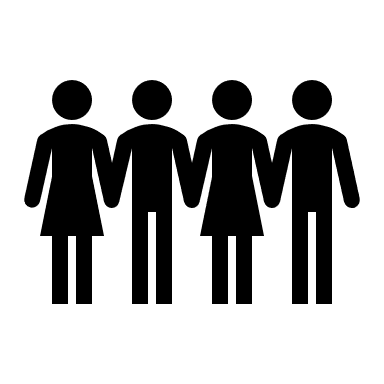 PLANEJAMENTO INTEGRADO PARTICIPATIVO
PLANO DIRETOR
ZEE
PLANO MUNICIPAL DE SANEAMENTO
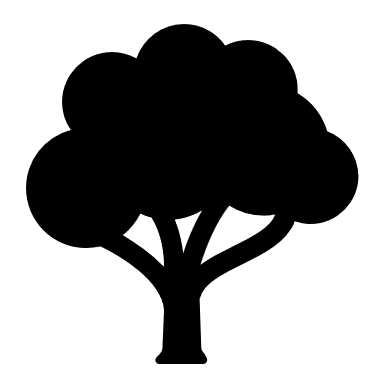 PLANO DE BACIA HIDROGRÁFICA
OUTROS PLANOS
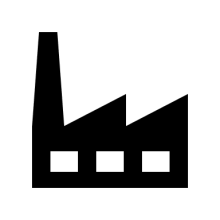 PLANOS DE MANEJO UCs
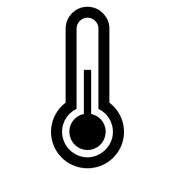 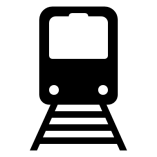 Revisões/ melhorias
Etapa 1 Preparação para o processo PMMA
Etapa 4 Implementação
Processo participativo
Etapa 3 Aprovação
Etapa 2 Elaboração do PMMA
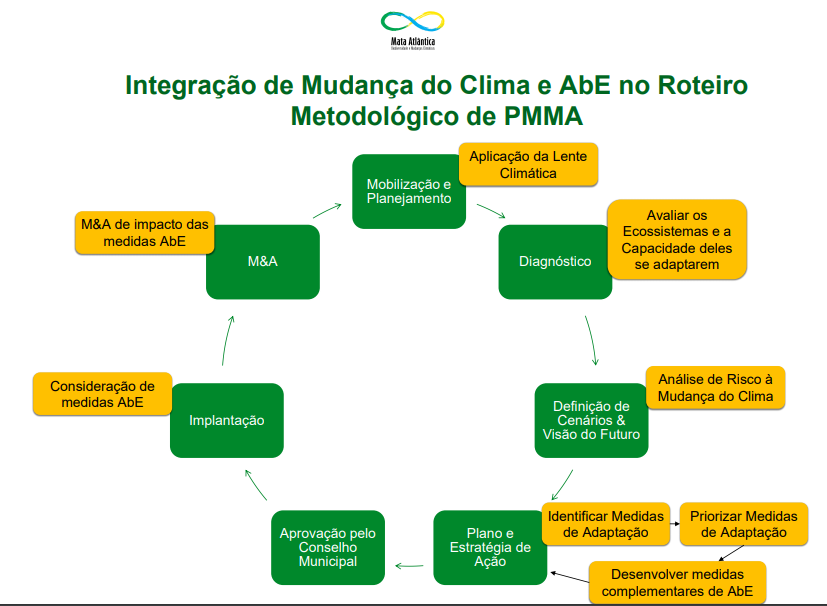 • No enfrentamento aos riscos das mudanças climáticas, que já geram impactos sobre os sistemas naturais e sociais, a estratégia da Adaptação Baseada em Ecossistemas destaca-se como oportunidade significativa para o Brasil. A agenda de adaptação aos efeitos adversos da mudança do clima demanda uma abordagem inovadora e estratégica, como aquela com base em ecossistemas. Por meio desta ferramenta, o manejo da biodiversidade poderá aprimorar o fluxo e a qualidade da água e reduzir a vulnerabilidade a desastres naturais 4 e a seus consequentes impactos, como os gerados por deslizamentos e pela elevação do nível do mar. Tais práticas têm menor custo que as alternativas baseadas na construção de infraestruturas convencionais. A adaptação baseada em ecossistemas, ao mesmo tempo em que conserva ou recupera recursos naturais, sequestra ou estoca carbono, tem ainda o potencial de reduzir pobreza.
Resultados possíveis do PMMA
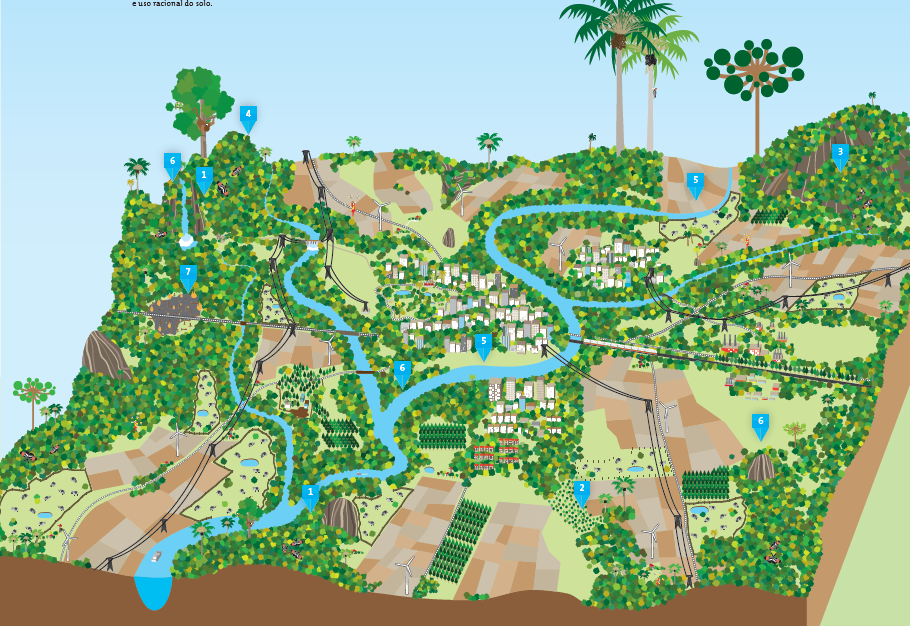 3.Proteção de áreas frágeis
8.AbE
4.Proteção mananciais
1.Criação de UCs
5.Áreas para recuperação
7.Fiscalização
6.Ecoturismo e atividades sustentáveis
2.Formação de corredores
Implementa metas da CDB e ODS...
http://web.unep.org/americalatinacaribe/br/onu-meio-ambiente-e-associa%C3%A7%C3%A3o-nacional-dos-%C3%B3rg%C3%A3os-municipais-e-meio-ambiente-anamma-assinam
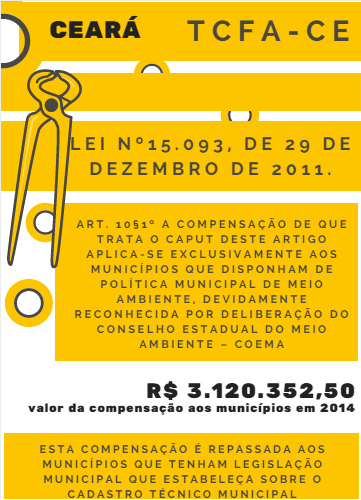 Mobiliza pelo recebimento da TCFA -                     taxa de controle e fiscalização ambiental
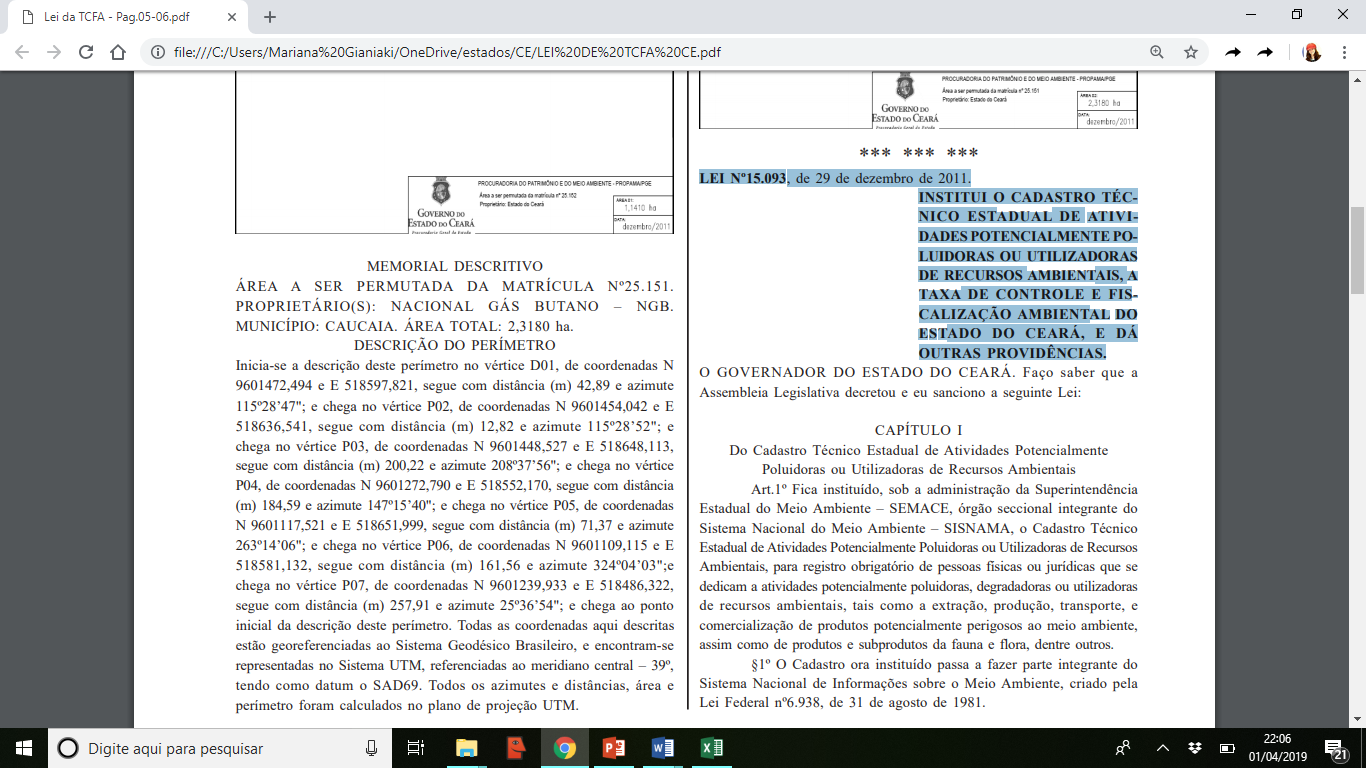 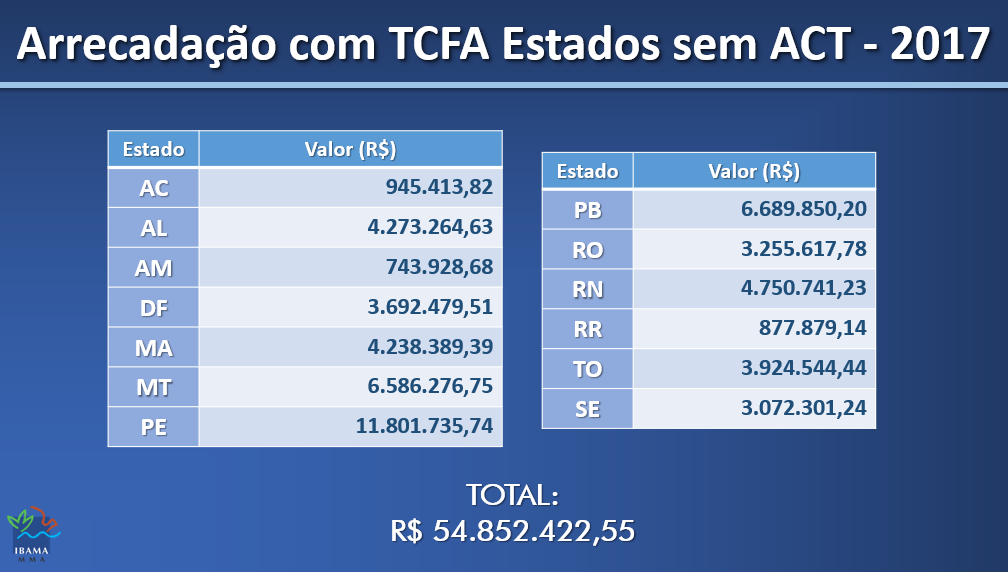 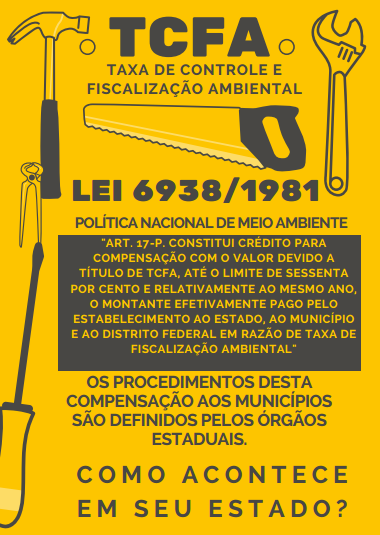 Cada Estado deve possuir uma regulamentação que estabeleça seu Cadastro Técnico Estadual, adicionando ao Cadastro Técnico Federal atividades com determinado potencial poluidor e porte, complementando o cadastro federal e apoiando a fiscalização sobre estas atividades, passando a receber até 60% do valor arrecadado pela União.
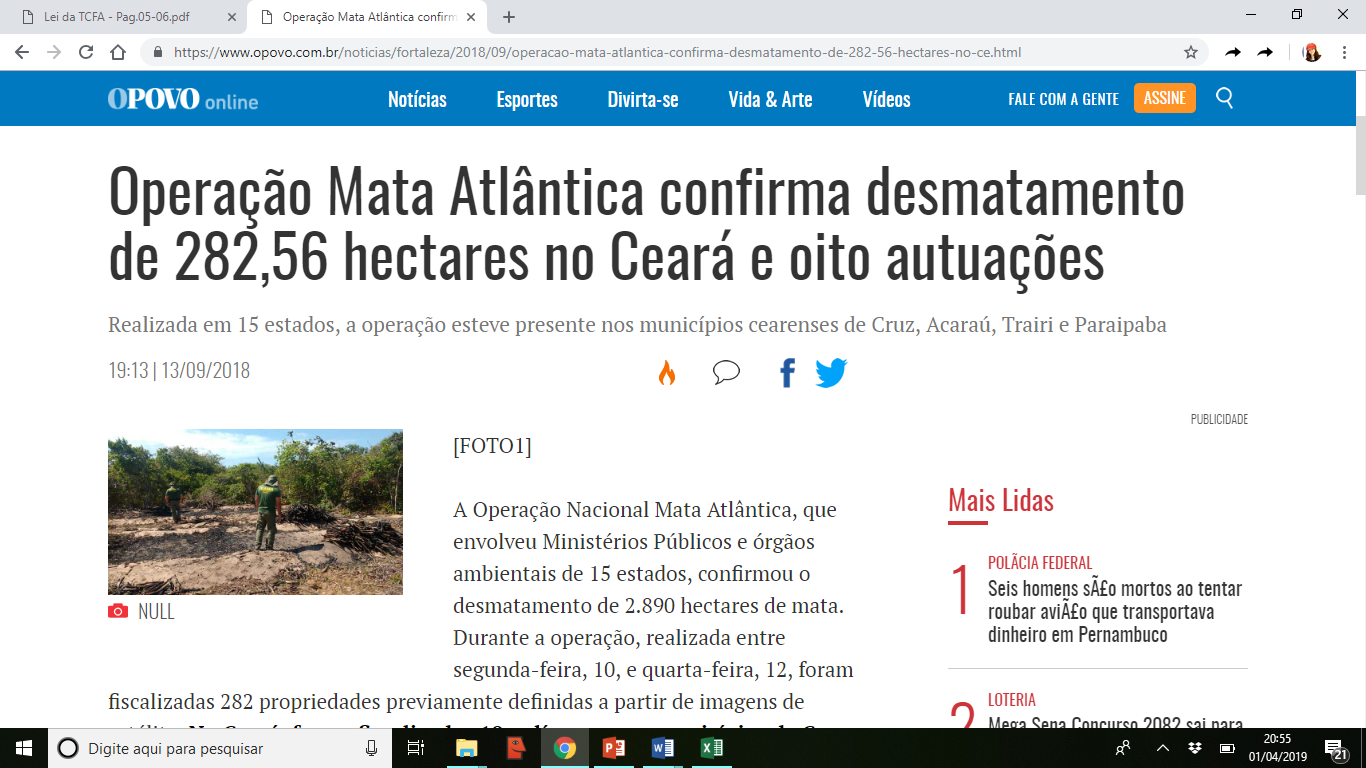 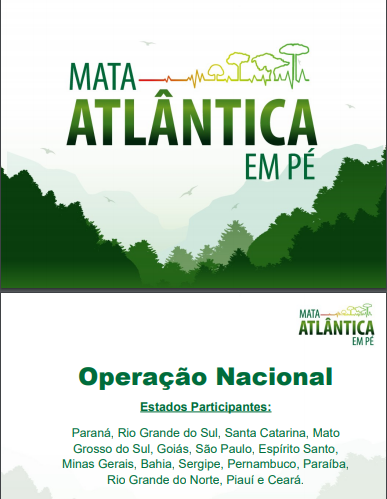 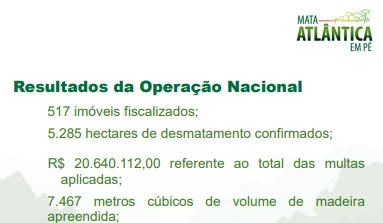 RESULTADO CEARÁ...
https://www.opovo.com.br/noticias/fortaleza/2018/09/operacao-mata-atlantica-confirma-desmatamento-de-282-56-hectares-no-ce.html
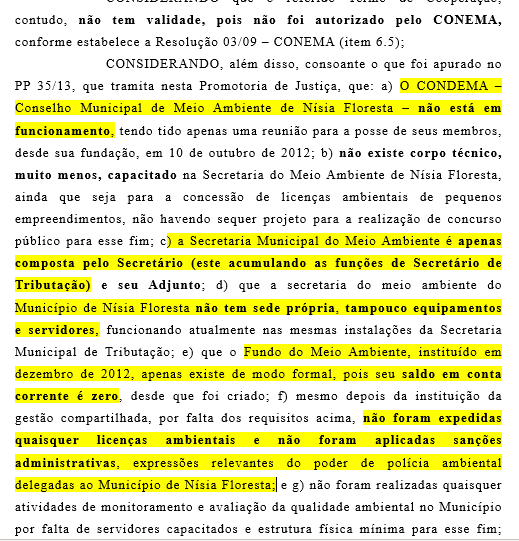 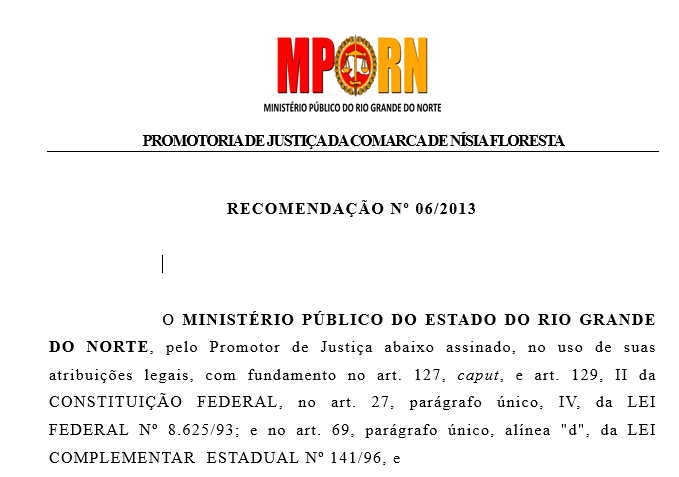 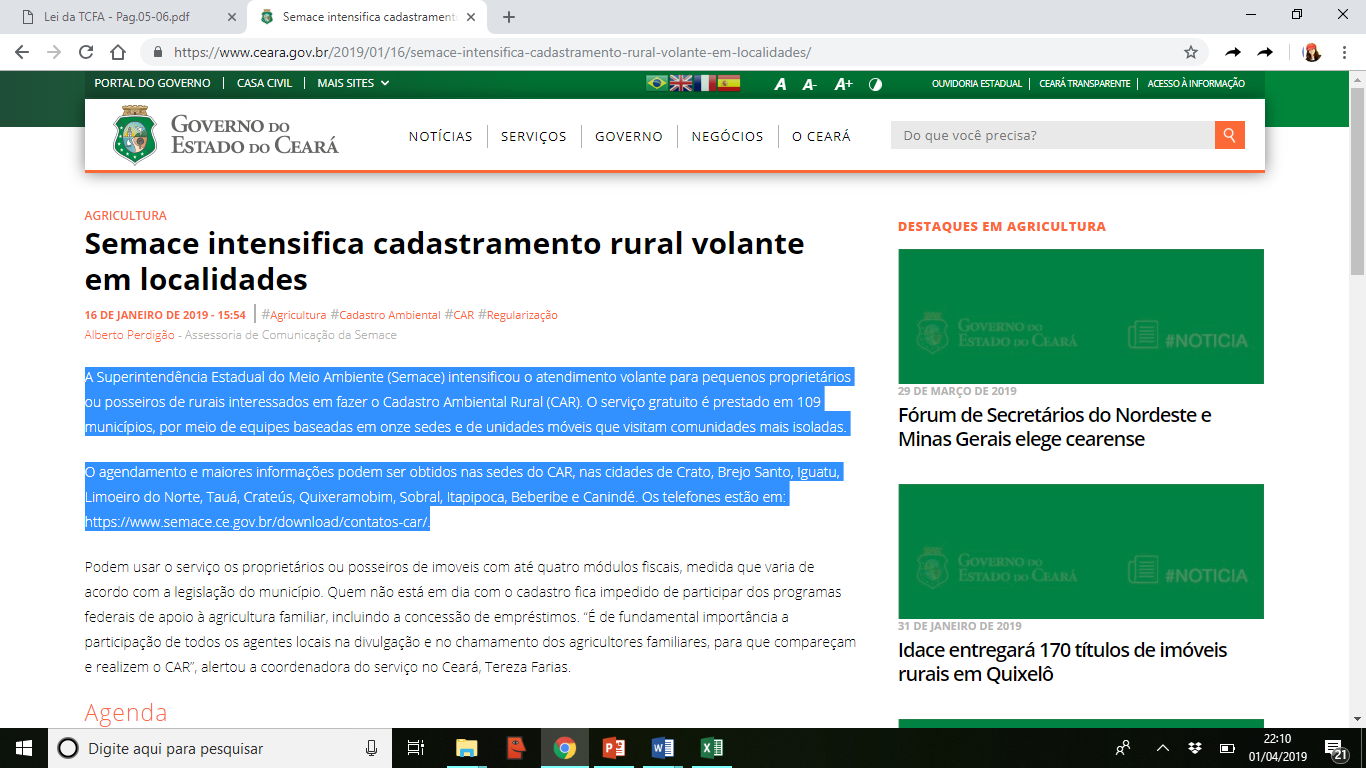 Realiza o CAR – cadastro ambiental rural
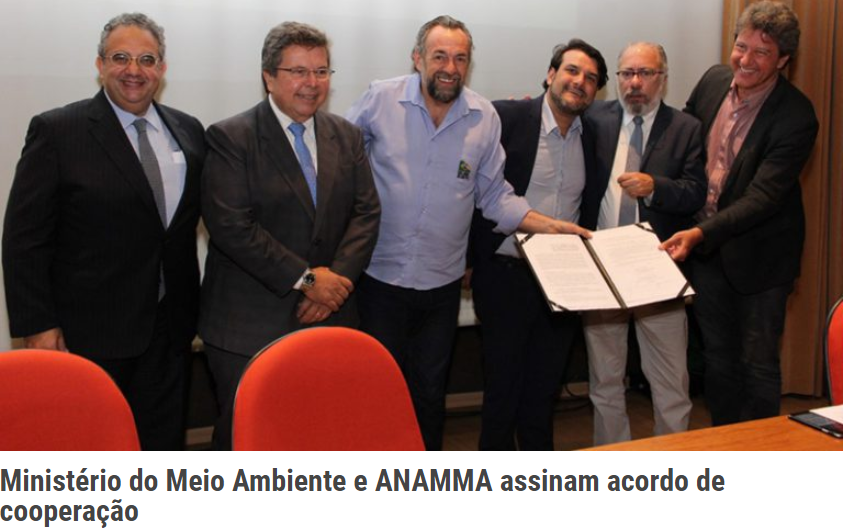 http://www.ambiente.sp.gov.br/ministerio-do-meio-ambiente-e-anamma-assinam-acordo-de-cooperacao/
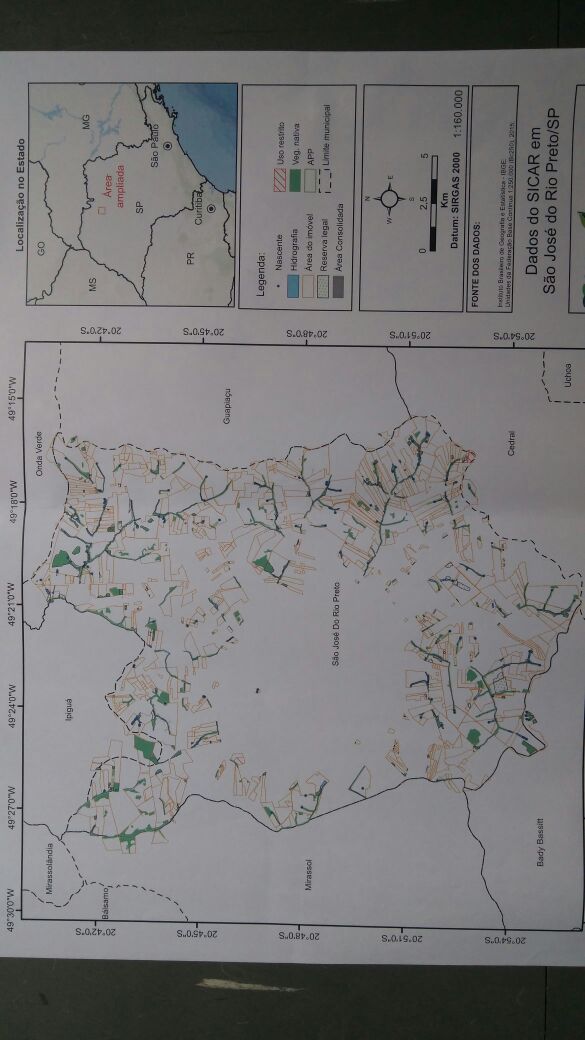 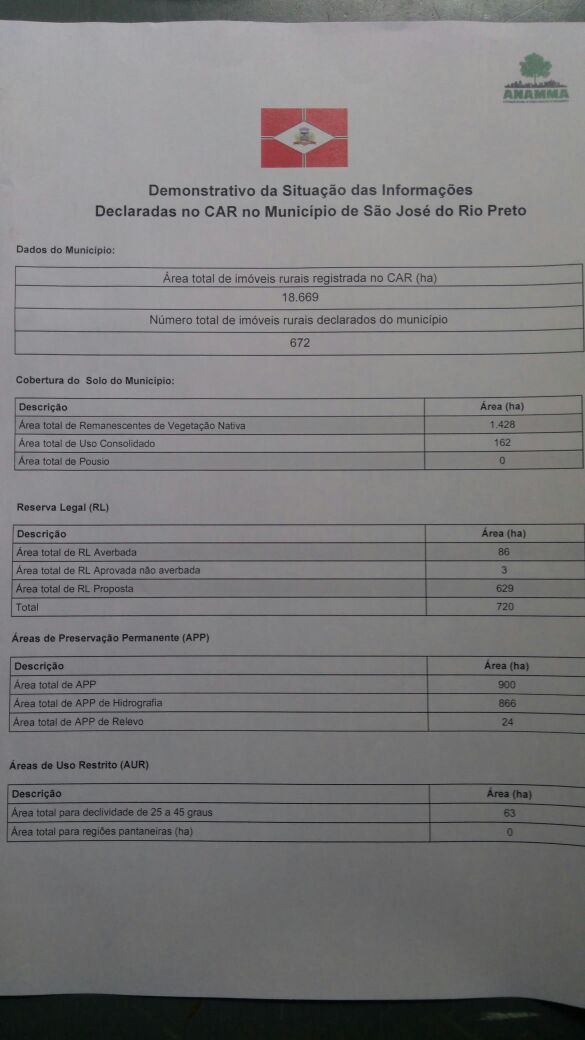 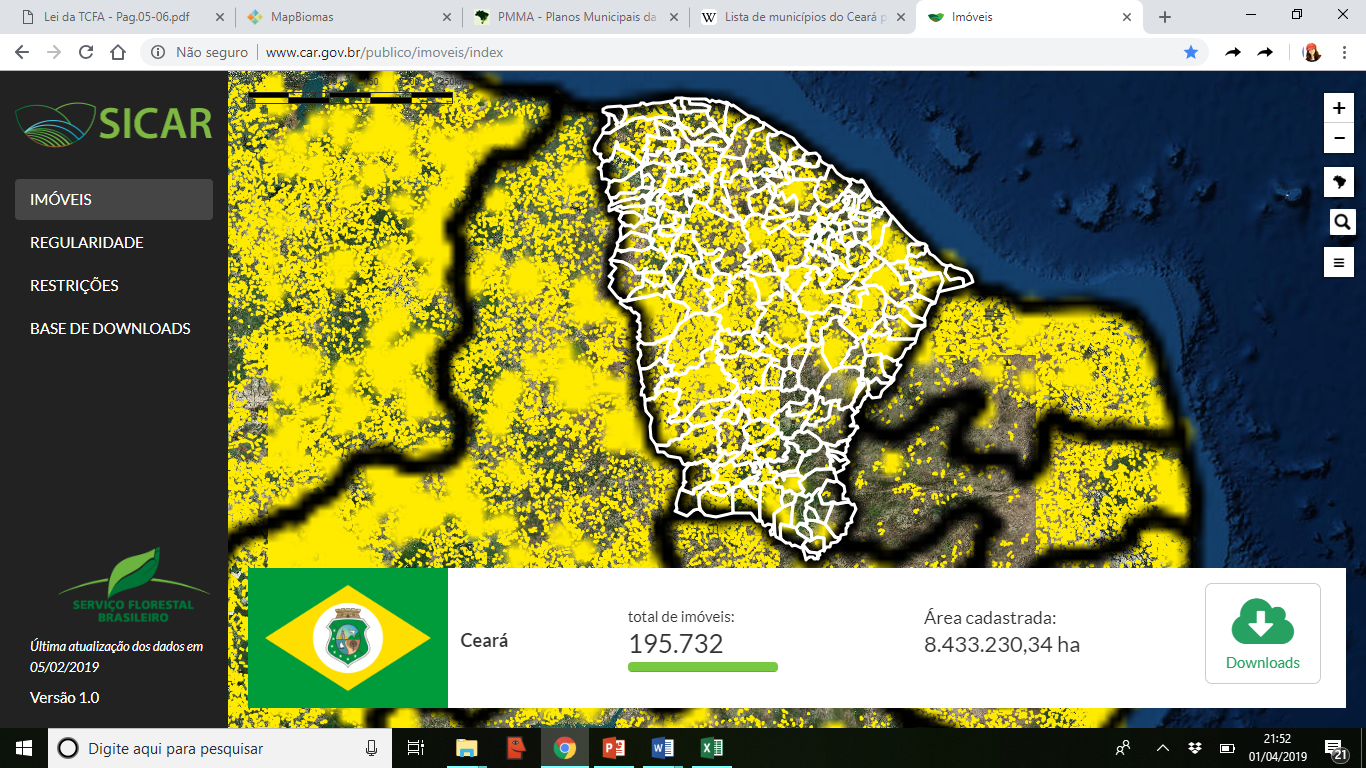 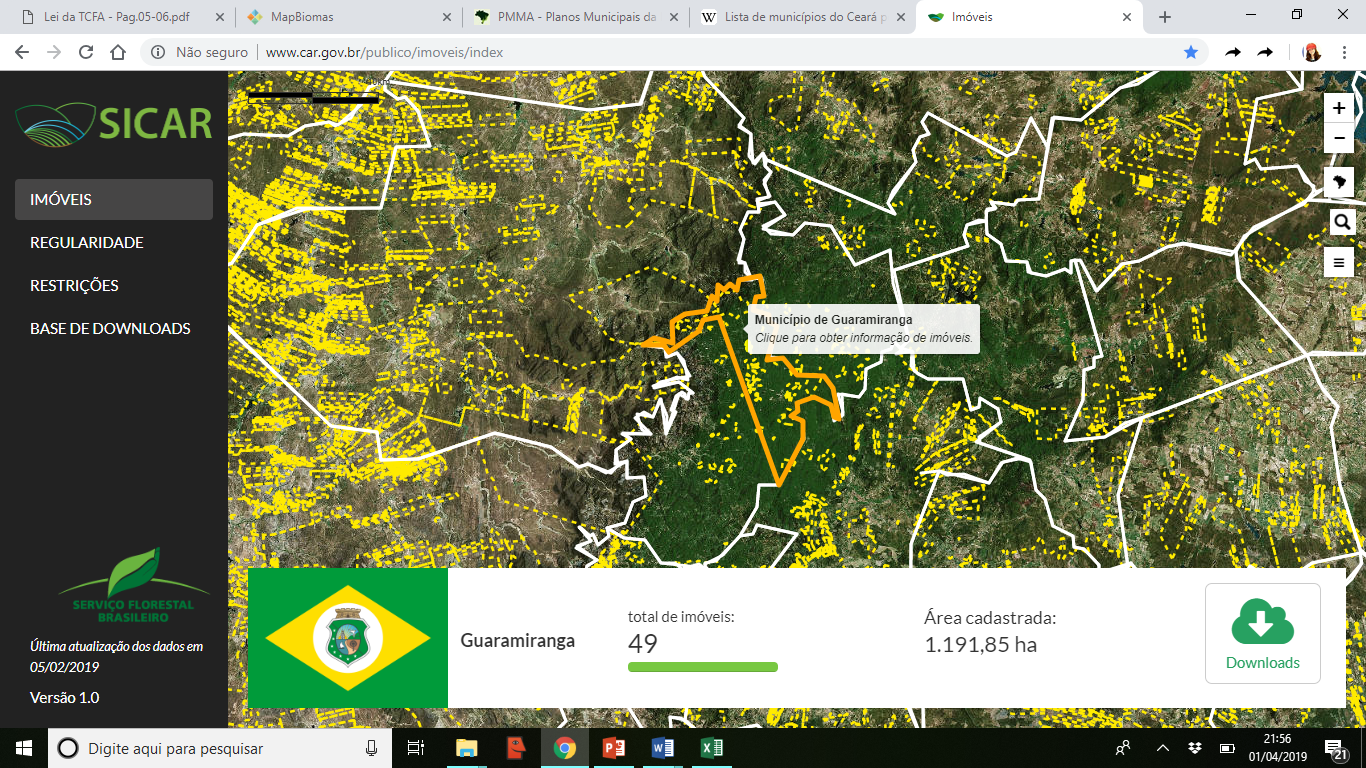 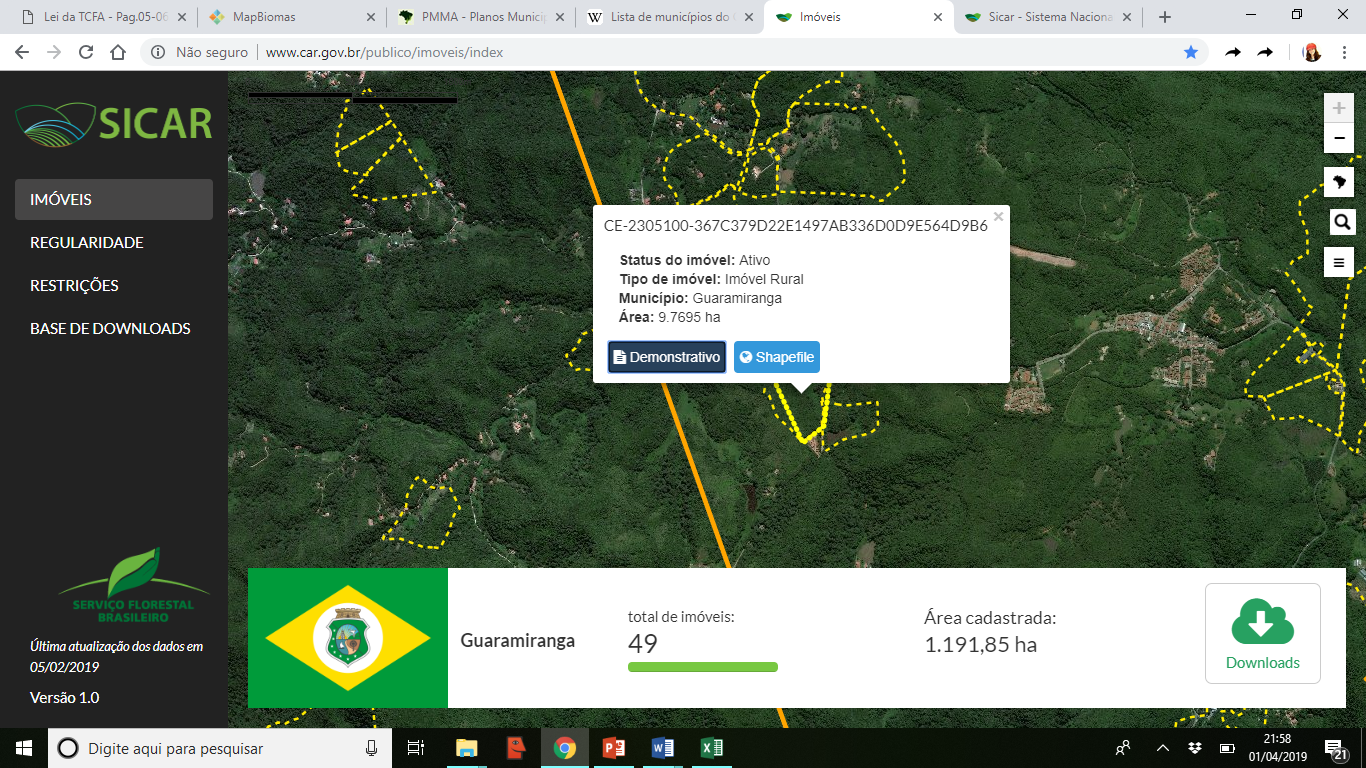 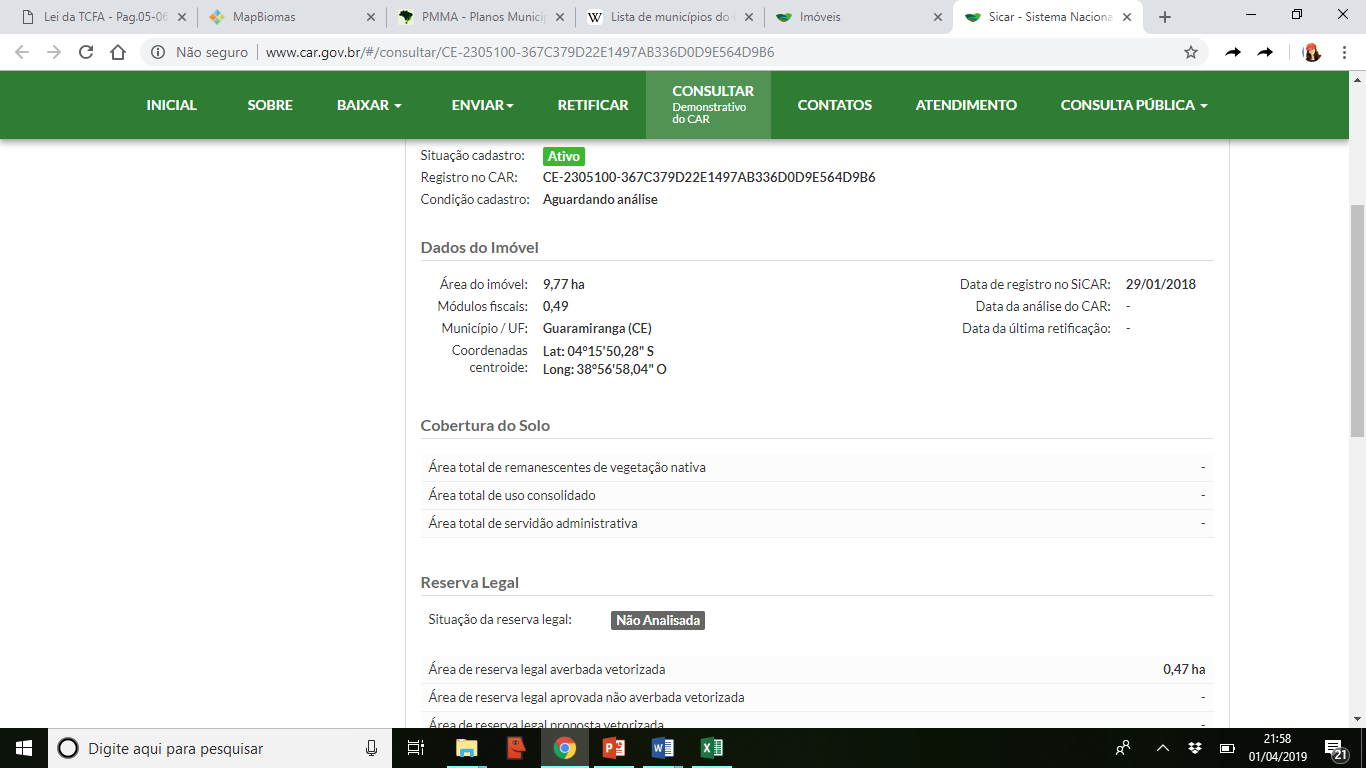 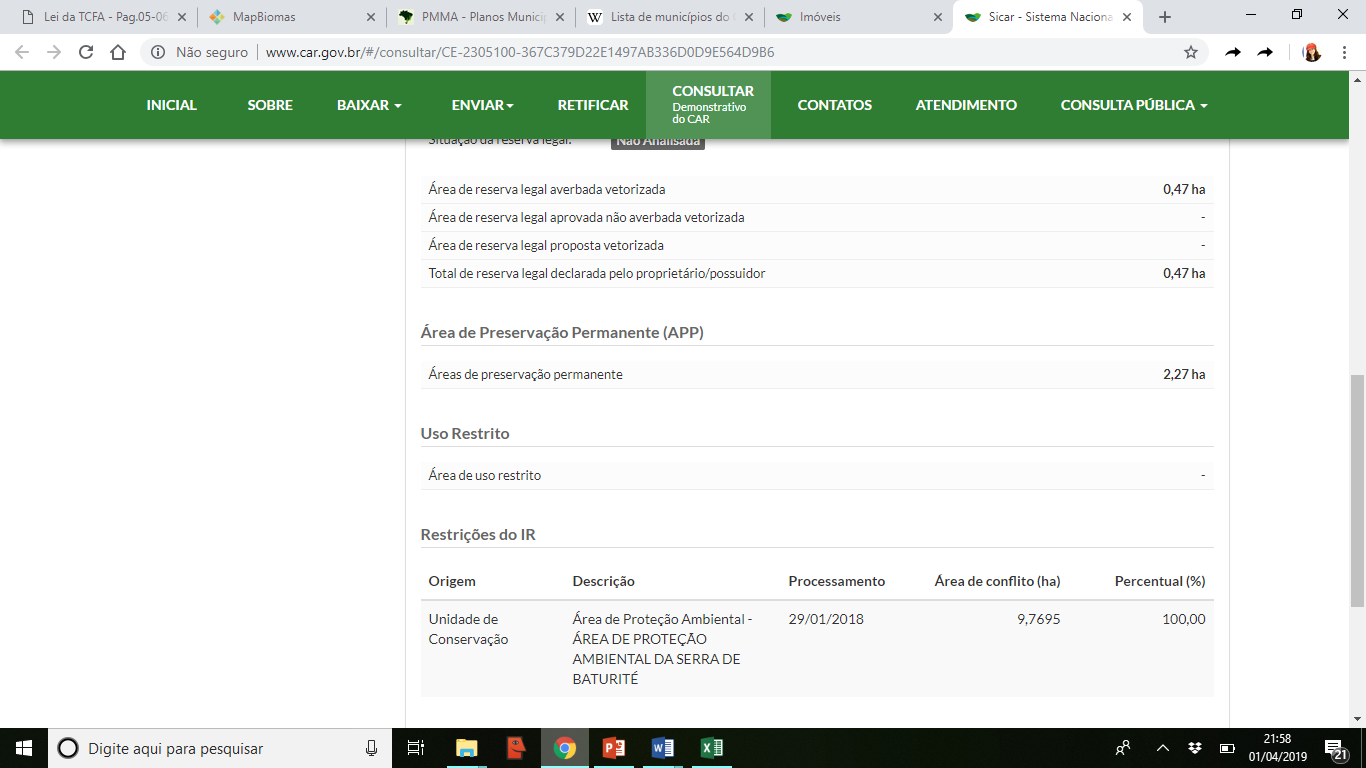 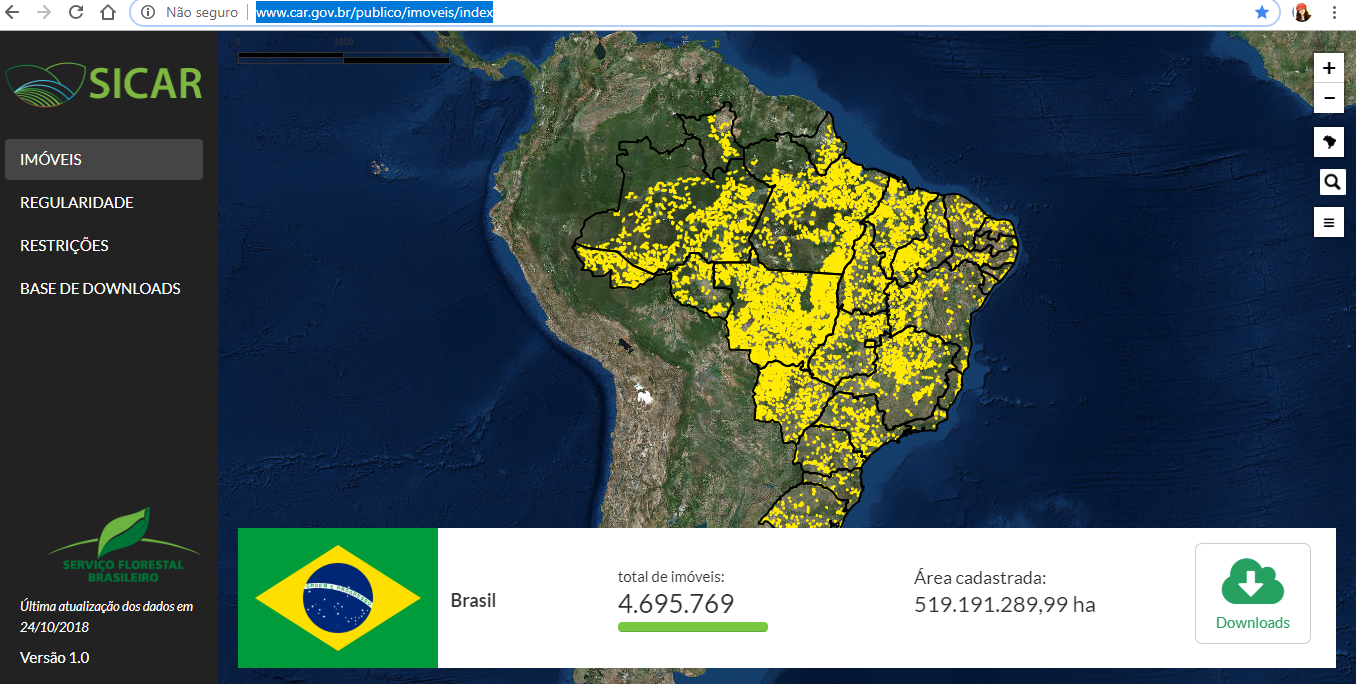 http://www.car.gov.br/publico/imoveis/index
Implementa a Lei Federal 6938/1981sistema nacional do meio ambiente
Municipal
Nacional
Estadual
Movimenta e direciona a operação participativa dos Fundos Municipais de Meio Ambiente
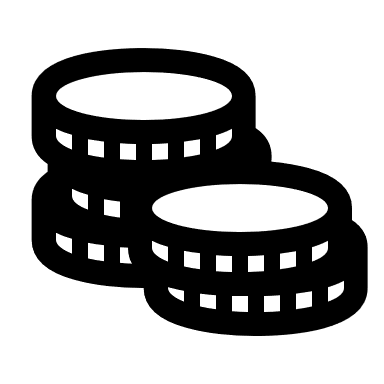 Organiza a gestão do território para fins de licenciamento e supressão de vegetação nativa
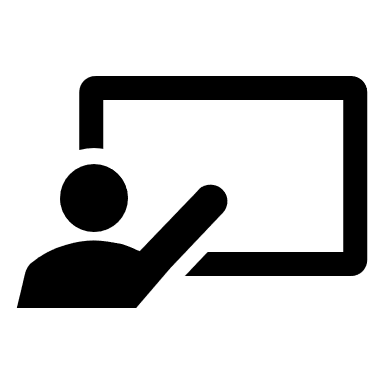 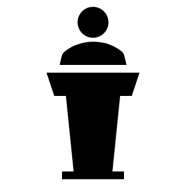 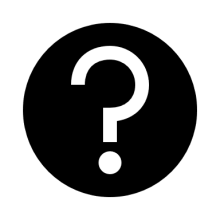 Organiza ações para fins de minimização dos impactos sobre a fauna silvestre
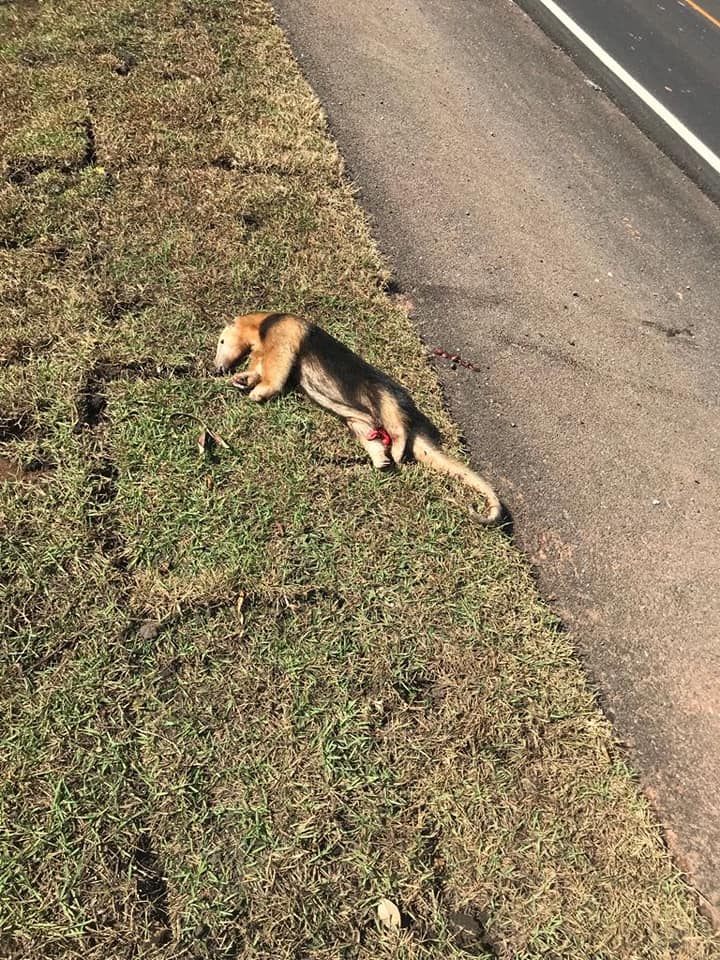 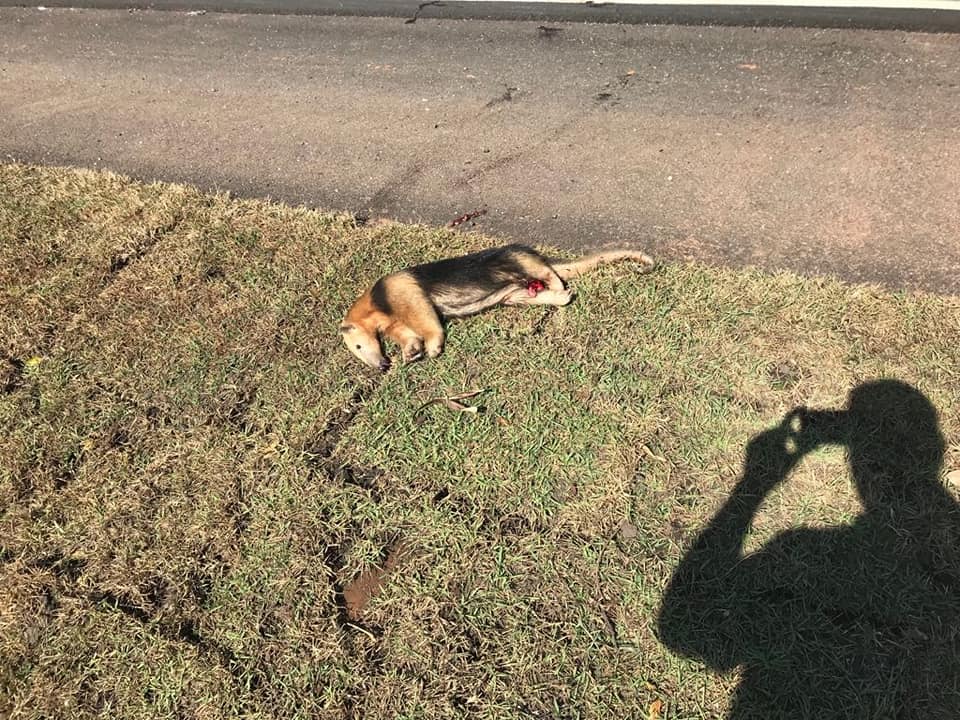 https://www.facebook.com/marcio.lima.96/videos/pcb.2001450196581746/2001449766581789/?type=3&theater&ifg=1
CONSULTA PÚBLICA DE PERCEPÇÃO AMBIENTAL
Concebida pela Equipe SOS Mata Atlântica, IPM e parceiros colaboradores para potencializar a mobilização da sociedade para realização dos PMMA. É realizada como proposta dos Conselhos de Meio Ambiente, com apoio das  Prefeituras Municipais.
Reunião com o Conselho de Meio Ambiente do Município de Socorro, SP.
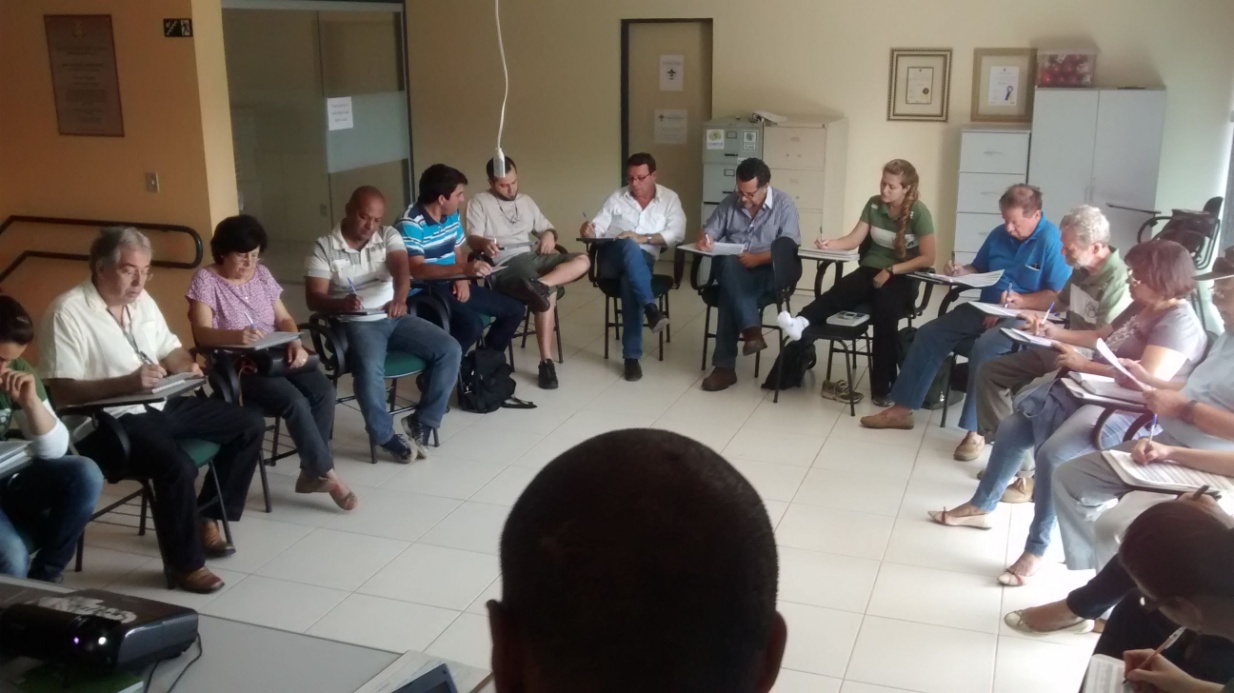 CONSULTA PÚBLICA DE PERCEPÇÃO AMBIENTAL
Estratégia de ação que estimula a participação social no direcionamento, na definição e realização de políticas públicas.
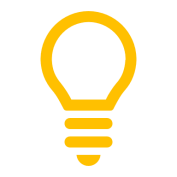 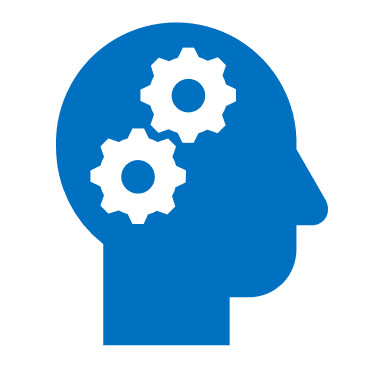 Busca o entendimento sobre a concepção contemporânea da sociedade em seu meio ambiente local, as influências dos cenários sobre sua qualidade de vida e ao mesmo tempo levar informações gerais sobre os temas abordados.
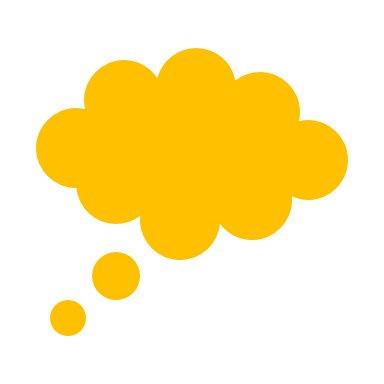 http://g1.globo.com/sp/presidente-prudente-regiao/bom-dia-fronteira/videos/t/edicoes/v/populacao-pode-colaborar-com-o-plano-municipal-da-mata-atlantica/6295073/
Resultados da Consulta Pública
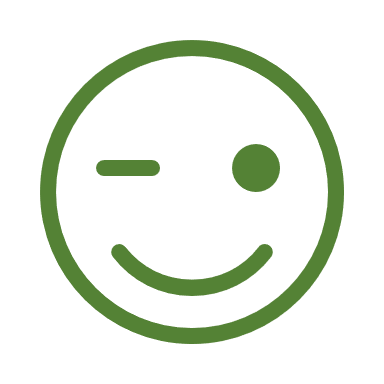 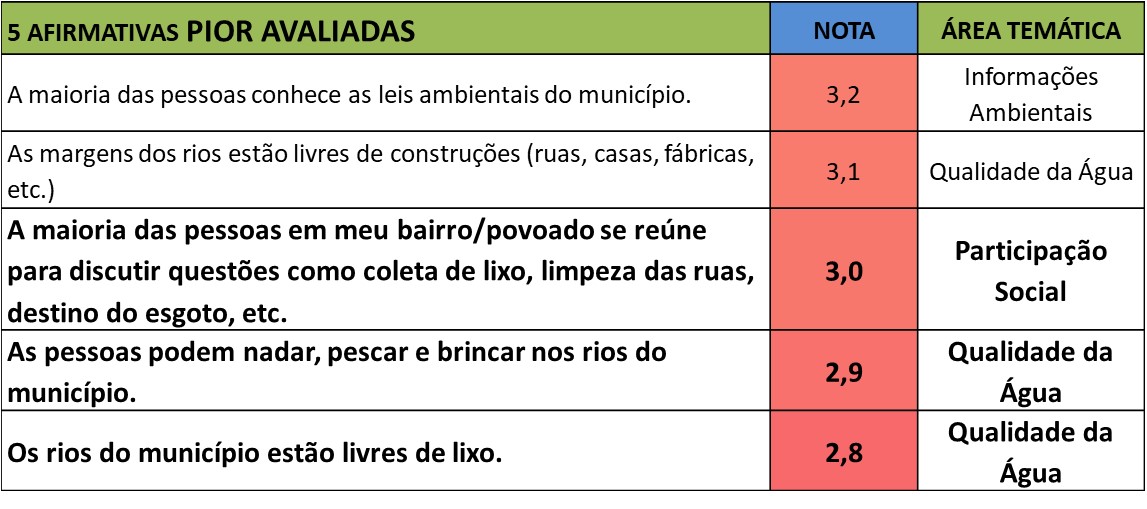 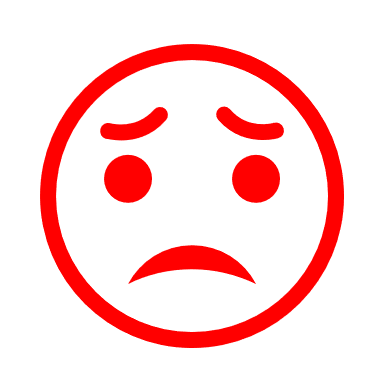 ANAMMA BRASIL
PLANEJAMENTO ANAMMA 2017/2018

Programa Nacional de Capacitação:
aumentar o número de órgãos ambientais municipais instalados e devidamente estruturados e capacitados para o cumprimento de suas atribuições 
formação e capacitação permanente de quadros técnicos municipais é essencial para a boa condução das políticas públicas locais
Fortalecimento dos conselhos municipais de meio ambiente
TEMAS PRIORITÁRIOS DA ANAMMA
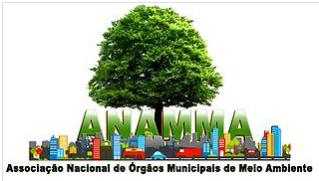 SANEAMENTO
LICENCIAMENTO
TCFA
CAR/PRA
PLANOS LOCAIS DE BIODIVERSIDADE
ONU Meio Ambiente
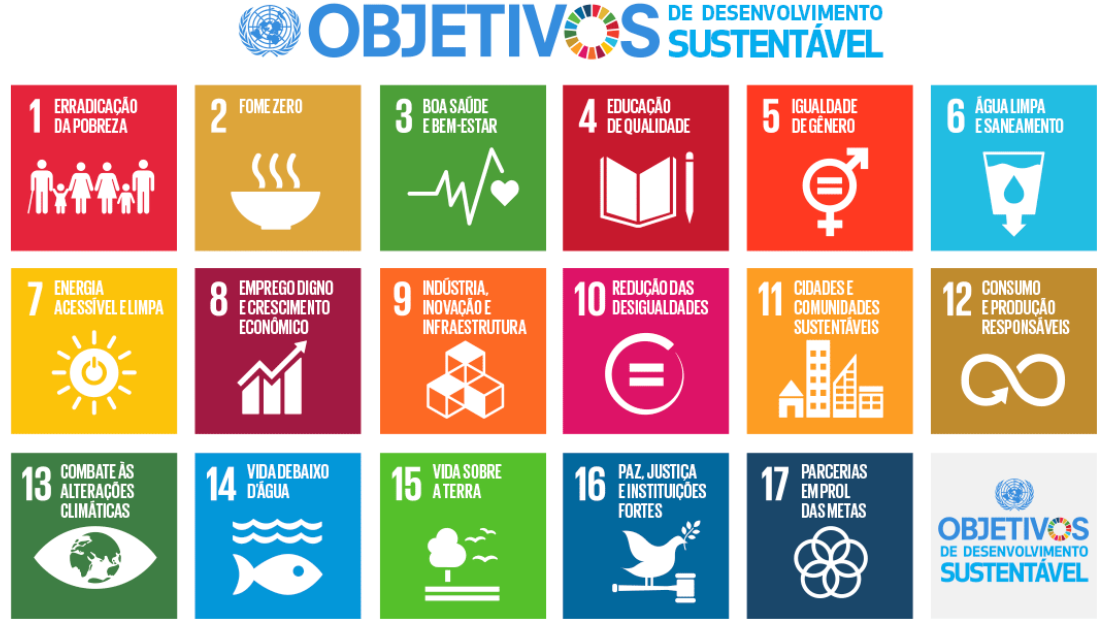 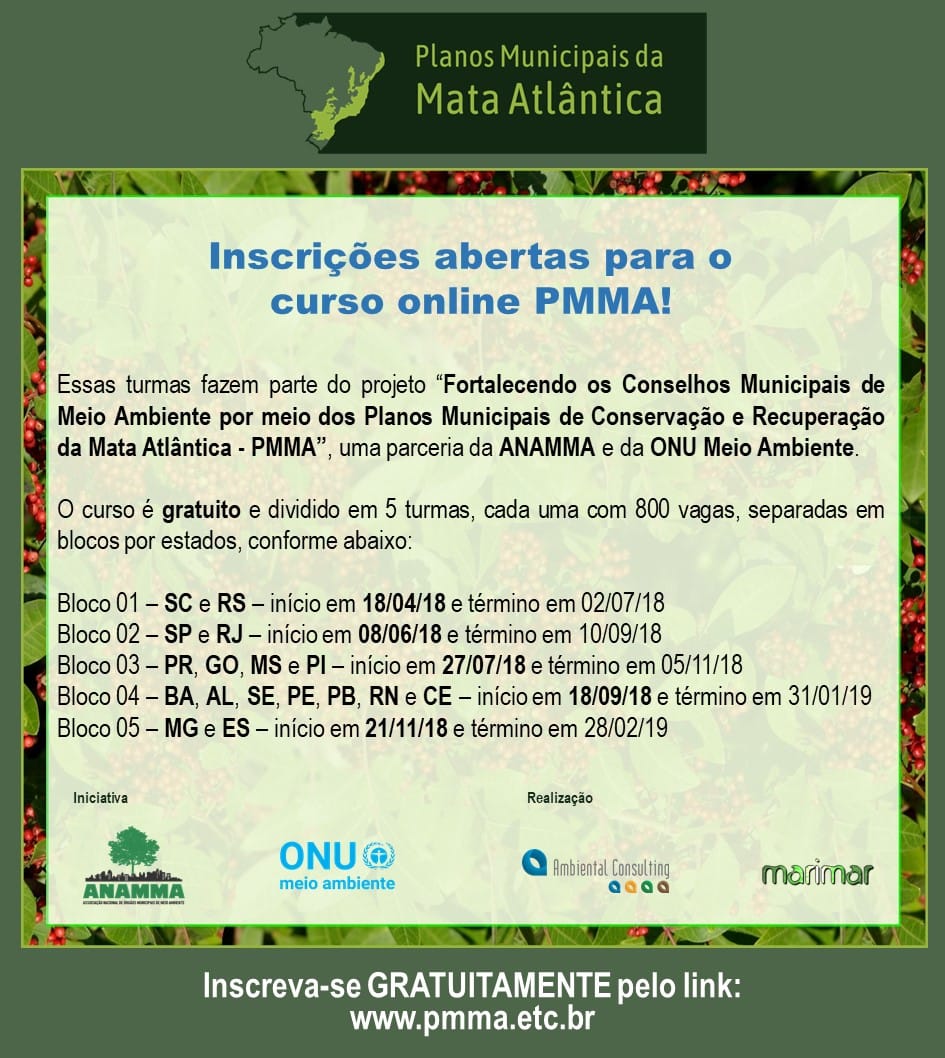 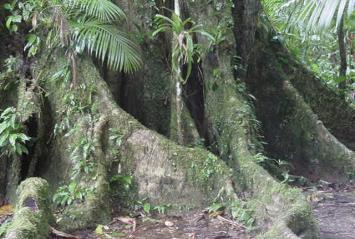 Coordenação Técnica:Mariana Gianiaki – Marimar Gestão AmbientalSandra Steinmetz – Ambiental Consultingwww.pmma.etc.br